ФГБОУ ВО «Красноярский государственный медицинский университет им. проф. В. Ф. Войно-Ясенецкого»
Лекция №9Дифференциальная диагностикавторичных форм туберкулеза легких     Дисциплина: «Фтизиатрия» Специальность: 31.05.01.- лечебное дело
Лектор: Омельчук Данил Евгеньевич
Зав. кафедрой туберкулеза курсом ПО КрасГМУ
Кандидат медицинских наук, доцент
Заслуженный врач РФ
Цель:
Получение знаний по дифференциальной диагностике вторичных форм туберкулеза легких.
Задачи:
Научить основам дифференциальной диагностики вторичных форм туберкулеза органов дыхания. 
Ознакомить с дифференциальной диагностикой очагового, инфильтративного туберкулеза.
Ознакомить с дифференциальной диагностикой туберкулемы. 
Ознакомить с дифференциальной диагностикой деструктивных форм туберкулеза (кавернозного, фиброзно-кавернозного)
Ознакомить с дифференциальной диагностикой
      туберкулезного плеврита.
План лекции:
Принципы дифференциальной диагностики туберкулеза органов дыхания.
Дифференциальная диагностика очагового, инфильтративного туберкулеза с пневмонией и раком легкого.
Дифференциальная диагностика туберкулемы.
Дифференциальная диагностика деструктивных форм туберкулеза.
Дифференциальная диагностика плевритов.
ТУБЕРКУЛЕЗ, КАК ЗАБОЛЕВАНИЕ НЕ ИМЕЕТ СПЕЦИФИЧЕСКИХ КЛИНИЧЕСКИХ ПРИЗНАКОВ
В соответствии с клиническими рекомендациями
«Туберкулез у взрослых» 2022 года
диагноз туберкулеза может быть
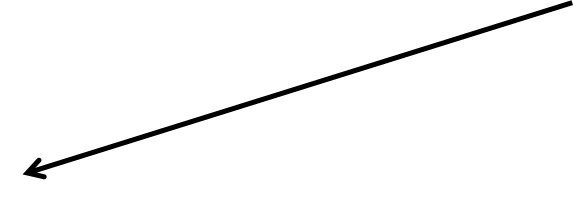 ВЕРОЯТНЫМ
УСТАНОВЛЕННЫМ
ВЕРИФИЦИРОВАННЫМ
ДИАГНОЗ ТУБЕРКУЛЕЗА СЧИТАЕТСЯ ВЕРОЯТНЫМ:
 имеются клинические признаки, подозрительные на туберкулез.
 Положительная проба с аллергеном туберкулезным рекомбинантным или другие
положительные тесты определения высвобождения гамма-интерферона (T.SPOT-TB)
ДИАГНОЗ ТУБЕРКУЛЕЗА СЧИТАЕТСЯ УСТАНОВЛЕННЫМ :если у пациента имеются клинико-рентгенологические признаки заболевания,но отсутствует бактериовыделение и гистологическое подтверждение диагноза
ДИАГНОЗ ТУБЕРКУЛЕЗА СЧИТАЕТСЯ ВЕРИФИЦИРОВАННЫМ:
если у пациента, наряду с клинико-лабораторными и рентгенологическими признаками туберкулеза, идентифицированы МБТ любым микробиологическим и
молекулярно-генетическим методом и/или получены результаты гистологического исследования, указывающие на наличие туберкулезной гранулемы в пораженном органе
УСЛОВИЯ ДОСТОВЕРНОСТИ ДИАГНОЗАТУБЕРКУЛЕЗА
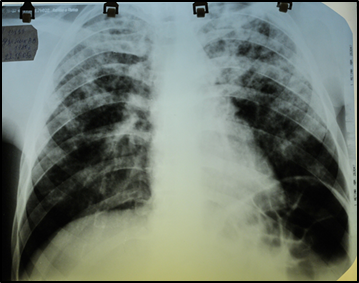 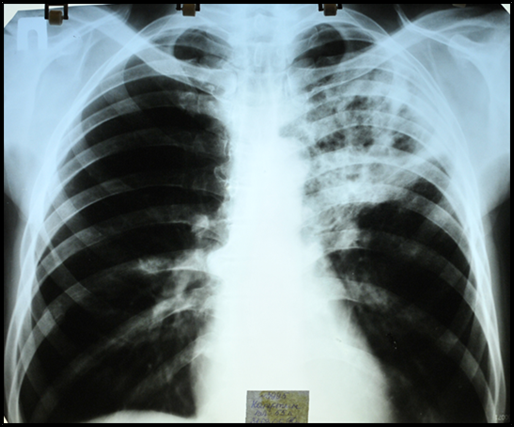 Наличие типичной рентгенологической картины

2) Выявление МБТ в диагностическом материале или гистологическая верификация диагноза

3) Положительная динамика от проводимого лечения
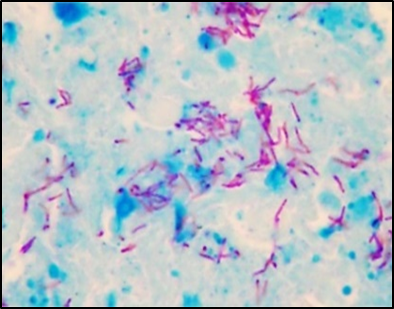 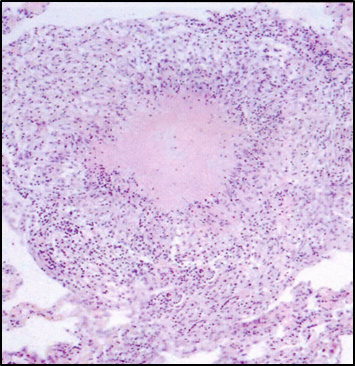 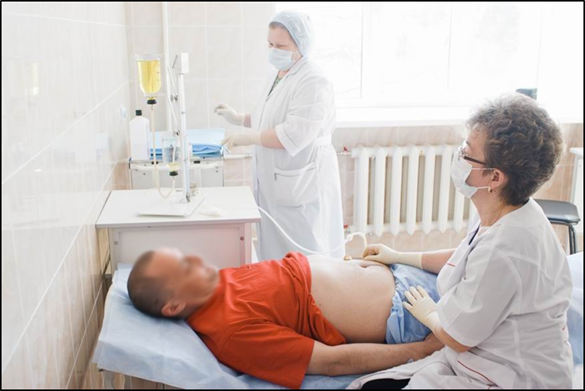 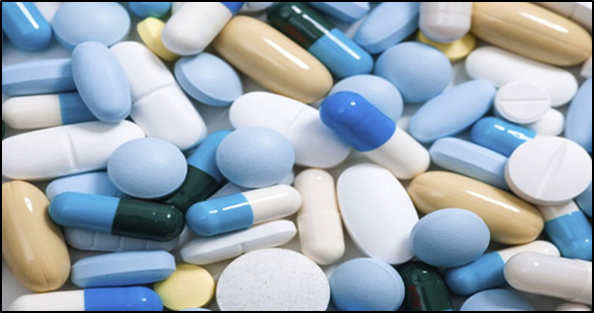 Приказом Минздрава России  от  29.12.2014   N 951 «ОБ УТВЕРЖДЕНИИ МЕТОДИЧЕСКИХ РЕКОМЕНДАЦИЙ ПО СОВЕРШЕНСТВОВАНИЮ ДИАГНОСТИКИ И ЛЕЧЕНИЯ ТУБЕРКУЛЕЗА ОРГАНОВ ДЫХАНИЯ»установлена категория лиц, в медицинских организациях муниципального уровня, которым необходимы диагностические мероприятия по установлению диагноза туберкулез.
КАТЕГОРИЯ ЛИЦ, КОТОРЫМ НЕОБХОДИМЫ ДИАГНОСТИЧЕСКИЕ МЕРОПРИЯТИЯ ПО УСТАНОВЛЕНИЮ ДИАГНОЗА ТУБЕРКУЛЕЗ
ВЫЯВЛЕНЫЕ В РЕЗУЛЬТАТЕ ПРОФИЛАКТИЧЕСКОГО ОСМОТРА
1.   Лица, у которых при скрининговых рентгенологических обследованиях органов грудной клетки обнаруживаются патологические изменения (очаговые, инфильтративные тени, полостные образования, диссеминированные, диффузные изменения в легочной ткани, наличие жидкости в плевральной полости, увеличение внутригрудных лимфоузлов);
КАТЕГОРИЯ ЛИЦ, КОТОРЫМ НЕОБХОДИМЫ ДИАГНОСТИЧЕСКИЕ МЕРОПРИЯТИЯ ПО УСТАНОВЛЕНИЮ ДИАГНОЗА ТУБЕРКУЛЕЗ
ВЫЯВЛЕНЫЕ В РЕЗУЛЬТАТЕ ПРОФИЛАКТИЧЕСКОГО ОСМОТРА
2. Дети, у которых при массовой иммунодиагностике выявлены одно или несколько следующих состояний:
	- впервые выявленная положительная реакция на пробу Манту с 2ТЕ ППД-Л 	("вираж"),
	- усиливающаяся чувствительность к туберкулину (на 6 мм и более),
	- выраженная и гиперергическая чувствительность к туберкулину (15 мм и более),
	- сомнительная или положительная реакция на пробу с аллергеном 	туберкулезным рекомбинатным в стандартном разведении (белок CFP10-ESAT6 0,2 мкг);
КАТЕГОРИЯ ЛИЦ, КОТОРЫМ НЕОБХОДИМЫ ДИАГНОСТИЧЕСКИЕ МЕРОПРИЯТИЯ ПО УСТАНОВЛЕНИЮ ДИАГНОЗА ТУБЕРКУЛЕЗ
ПРИ ОБРАЩЕНИИ ЗА МЕДИЦИНСКОЙ ПОМОЩЬЮ
С ЖАЛОБАМИ, ПОДОЗРИТЕЛЬНЫМИ НА ТУБЕРКУЛЕЗ
К жалобам (симптомам), подозрительным на туберкулез, относят:
	1. НАЛИЧИЕ СИНДРОМА ИНТОКСИКАЦИИ:  длительная (более 3-х недель) лихорадка, чаще субфебрильная, нарастающая к вечеру, относительно хорошо переносимая пациентом; общая немотивированная слабость; потливость, преимущественно ночная; снижение массы тела при нормальном аппетите.
	2. РЕСПИРАТОРНАЯ СИМПТОМАТИКА:
кашель (длительностью более 2 недель) сухой или с небольшим количеством слизистой мокроты без запаха; кровохарканье; боль в грудной клетке; одышка (при распространенных процессах).
КАТЕГОРИЯ ЛИЦ, КОТОРЫМ НЕОБХОДИМЫ ДИАГНОСТИЧЕСКИЕ МЕРОПРИЯТИЯ ПО УСТАНОВЛЕНИЮ ДИАГНОЗА ТУБЕРКУЛЕЗ
ПРИ ОБРАЩЕНИИ ЗА МЕДИЦИНСКОЙ ПОМОЩЬЮ
С ЖАЛОБАМИ, ПОДОЗРИТЕЛЬНЫМИ НА ТУБЕРКУЛЕЗ
4. Лица с хроническими воспалительными заболеваниями органов дыхания, у которых частые (более 2 раз в год) обострения и отсутствие выраженной положительной динамики (сохраняющиеся изменения при лабораторных исследованиях) на проводимое противовоспалительное лечение в течение более 3 недель;
КАТЕГОРИЯ ЛИЦ, КОТОРЫМ НЕОБХОДИМЫ ДИАГНОСТИЧЕСКИЕ МЕРОПРИЯТИЯ ПО УСТАНОВЛЕНИЮ ДИАГНОЗА ТУБЕРКУЛЕЗ
ПРИ ОБРАЩЕНИИ ЗА МЕДИЦИНСКОЙ ПОМОЩЬЮ
С ЖАЛОБАМИ, ПОДОЗРИТЕЛЬНЫМИ НА ТУБЕРКУЛЕЗ
5. Лица, у которых при проведении диагностических мероприятий по поводу любого заболевания, выявляются признаки, свидетельствующие о возможности наличия туберкулеза;

	6. Больным ВИЧ-инфекцией при наличии у них одного из следующих симптомов: 
		кашля, лихорадки, потливости, снижения массы тела.
КАТЕГОРИЯ ЛИЦ, КОТОРЫХ НЕОБХОДИМЫ ДИАГНОСТИЧЕСКИЕ МЕРОПРИЯТИЯ ПО УСТАНОВЛЕНИЮ ДИАГНОЗА ТУБЕРКУЛЕЗ
Больные, обратившиеся за медицинской помощью с жалобами, подозрительными на туберкулез, должны быть дообследованы и
в 3-ДНЕВНЫЙ
срок направлены в противотуберкулезный диспансер, для проведения дополнительных обследований с целью определения дальнейшей тактики лечения.
Приказ Минздрава России N 951 
от 29 декабря 2014
«ОБ УТВЕРЖДЕНИИ МЕТОДИЧЕСКИХ РЕКОМЕНДАЦИЙ ПО СОВЕРШЕНСТВОВАНИЮ ДИАГНОСТИКИ И ЛЕЧЕНИЯ
ТУБЕРКУЛЕЗА ОРГАНОВ ДЫХАНИЯ»
АЛГОРИТМЫ ДИАГНОСТИКИ ТУБЕРКУЛЕЗА ОРГАНОВ ДЫХАНИЯВ МЕДИЦИНСКИХ ОРГАНИЗАЦИЯХ МУНИЦИПАЛЬНОГО УРОВНЯ(I этап)
ОБЯЗАТЕЛЬНЫМИ ИССЛЕДОВАНИЯМИ ПРИ ПОДОЗРЕНИИ НА ТУБЕРКУЛЕЗ ЯВЛЯЮТСЯ:
1. Исследование мокроты методами световой микроскопии на наличие кислотоустойчивых микроорганизмов с окраской по ЦН или микроскопии с окраской люминесцентными красителями (трекратно).
2. Обзорная рентгенография органов грудной клетки в 2-х проэкциях.
3. Диагностическая проба с аллергеном туберкулезным рекомбинантным в стандартном разведении (ДИАСКИНТЕСТ).
+
4. Молекулярно-генетическое исследование на наличие маркеров ДНК МБТ.
+
5. Мультиспиральная компьютерная томография.
АЛГОРИТМЫ ДИАГНОСТИКИ ТУБЕРКУЛЕЗА ОРГАНОВ ДЫХАНИЯФТИЗИОПУЛЬМОНОЛОГИЧЕСКОЕ ОТДЕЛЕНИЕ(II этап)
ОБЯЗАТЕЛЬНЫМИ ИССЛЕДОВАНИЯМИ ПРИ ПОДОЗРЕНИИ НА ТУБЕРКУЛЕЗ ЯВЛЯЮТСЯ:

Микробиологическое исследование: (двух образцов)
	люминесцентная микроскопия
	молекулярно-генетические методы
	культуральные методы (посев на жидкие и плотные питательные среды.)
2. Иммунологические пробы (ДИАСКИНТЕСТ).
3. Исследование промывных вод бронхов.
4. Бронхоскопия с культуральным и
цитологическим исследованием.
+
1. Бронхоскопия с биопсией.
2. Трансторакальная биопсия легкого.
3. Медиастиноскопия.
4. Торакоскопия с биопсией легкого.
5. Диагностическая торакотомия (открытая биопсия легкого).
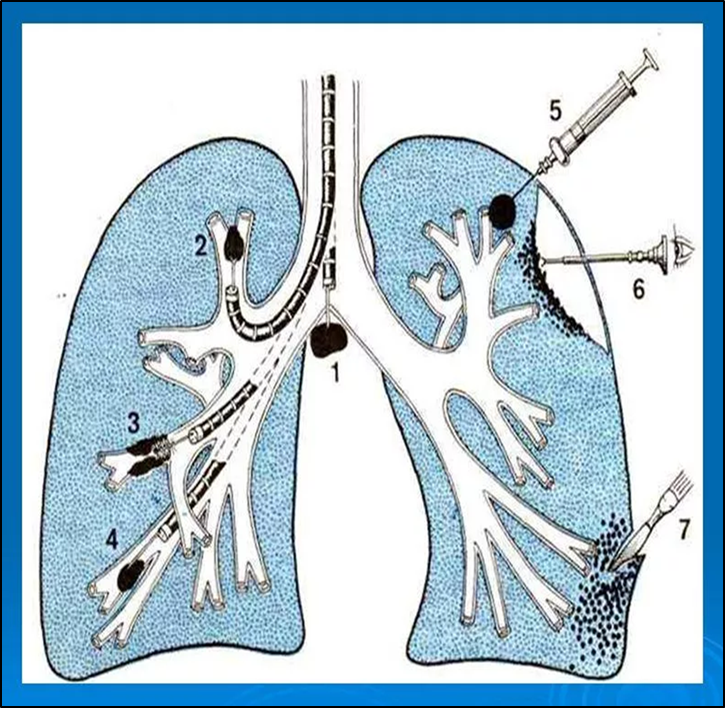 ГРУППЫ ПАТОЛОГИИ РЕСПИРАТОРНЫХ ОТДЕЛОВ ЛЕГКИХ
инфильтративно-пневмонические процессы;
округлые образования;
полостные образования;
диссеминированные поражения.
ДИФФЕРЕНЦИАЛЬНАЯ ДИАГНОСТИКА
Очагового туберкулеза:
		1. Очаговая пневмония
		2. Периферический рак легкого
Инфильтративного туберкулеза:
		1. Пневмониями
		2. Центральным раком легкого
		3. Пневмомикозами
Туберкуломы:
	1. Периферический рак легкого
	2. Доброкачественные опухоли легкого
	3. Ретенционная бронхогенная киста
	4. Эхинококк
Кавернозного и фиброзно-кавернозного туберкулеза:
     	1. Абсцессом легкого
     	2. Полостной формой рака
    	3. Бронхоэктатической болезнью
СИМПТОМЫ ЗАБОЛЕВАНИЯ(пневмония)
Контакт с туберкулезными больными
В настоящее время, при сложившейся эпидемиологической ситуации по туберкулезу, факт контакта с туберкулезными больными большого диагностического значения не имеет.

Наличие продромального периода
Для бактериальных пневмоний наличие длительных продромальных симптомов обычно не характерно.

Кашель с большим количеством мокроты
Наличие обильного выделения мокроты не всегда говорит в пользу неспецифического заболевания.
СИМПТОМЫ ЗАБОЛЕВАНИЯ(пневмония)
Локализация процесса
При туберкулезе легких процесс чаще локализуется в 1-2-6 сегментах, для пневмоний более характерна нижнедолевая локализация.
Физикальные данные
Для пневмонии характерны выраженные аускультативные проявления (крепитация, влажные и сухие хрипы, бронхиальное дыхание).
При этом при специфических процессах аускультативные изменения далеко не соответствуют тем значительным рентгенологическим изменениям.
«Много видим мало слышим»
РЕНТГЕНДИАГНОСТИКА
ВНЕБОЛЬНИЧНАЯ ПНЕВМОНИЯ
ИНФИЛЬТРАТИВНЫЙ ТУБЕРКУЛЕЗ
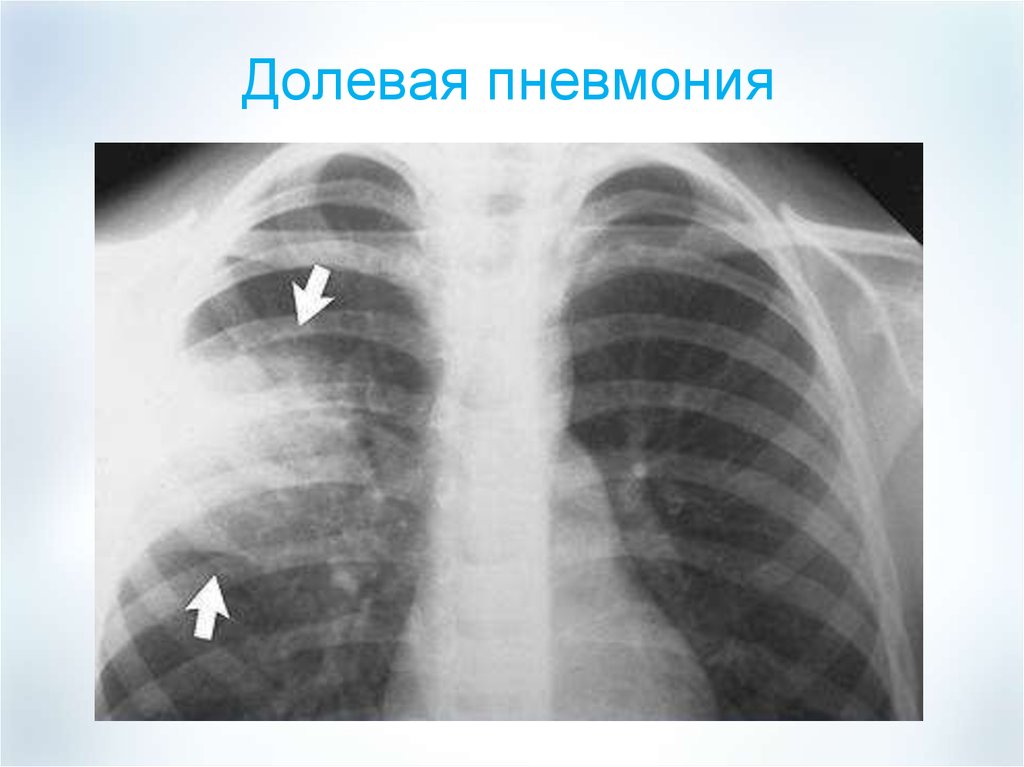 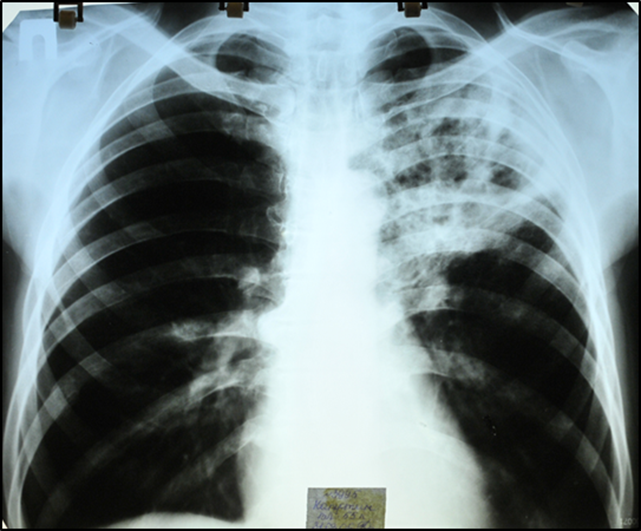 При туберкулезном процессе инфильтрация легочной ткани имеет негомогенный, интенсивный характер с более или менее ясно очерченными контурами и сопровождается очаговыми высыпаниями различных размеров по периферии.
При неспецифической пневмонии затемнение, чаще, имеет гомогенный, не особенно интенсивный характер с постепенно теряющимися по периферии очертаниями.
В краевых участках тени виден сосудисто-соединительнотканный рисунок легкого, образующий грубую петлистость.
СИМПТОМЫ ЗАБОЛЕВАНИЯ(пневмония)
Туберкулезный «архив»
Наличие старых туберкулезных очагов говорит только о перенесенном заболевании, но не как об этиологии заболевания.

Лабораторные данные
При туберкулезных процессах тетрада выражена значительно слабее, чем при неспецифических процессах.
Тетраду составляют: температура тела, лейкоцитоз, сдвиг лейкоцитарной формулы влево и скорость оседания эритроцитов.
Лейкоцитоз 15 тыс. и выше наблюдается, как правило, при неспецифических заболеваниях, а при туберкулезе возможно только при казеозной пневмонии.
При неспецифических процессах нормализация гемограммы происходит вместе с нормализацией рентгенологической картины.
СИМПТОМЫ ЗАБОЛЕВАНИЯ(пневмония)
Бактериовыделение
Выявление микобактерий туберкулеза в мокроте больного во многих случаях помогает решить вопрос в пользу туберкулезного заболевания.
Вовлечение в воспалительный процесс старых туберкулезных очагов может привести к ложному бактериовыделению.
Однократное выявление ДНК МБТ не всегда является достоверным признаком туберкулеза (достоверно два анализа)
При микроскопическом исследовании мокроты с окраской
по Циллю-Нильсену выявляются не только микобактерии туберкулеза, но и все кислотоустойчивые бактерии, которые нередко определяются при неспецифических заболеваниях.
ОСНОВЫ ПРОБНОЙ ТЕРАПИИ
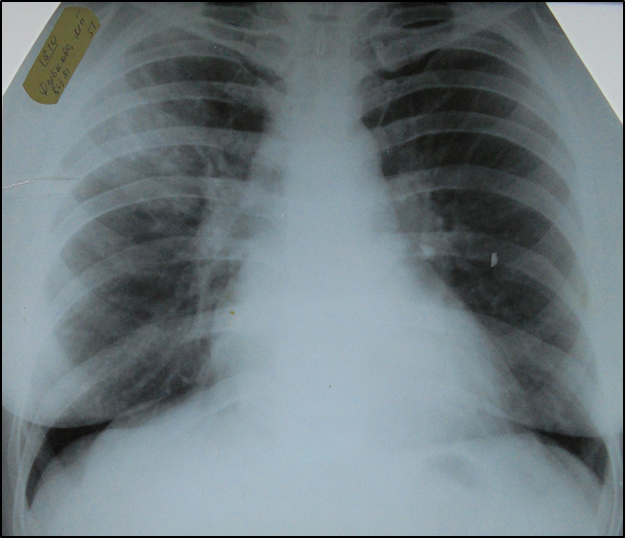 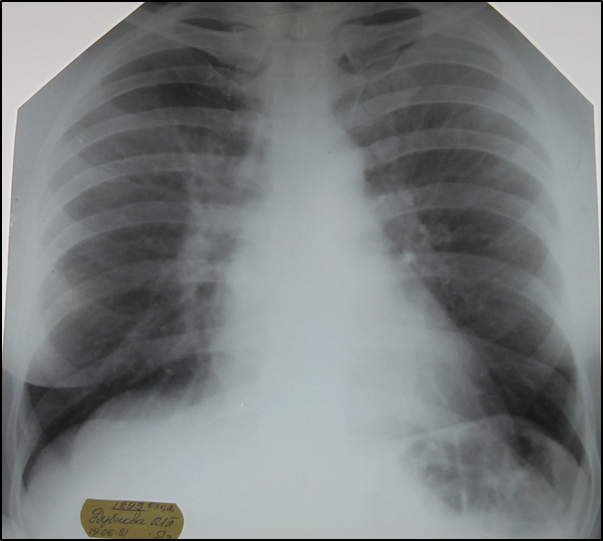 Достаточность рентгенобследования
Соответствие контрольного рентгенобследования предыдущему
Не назначать антибиотики действующие на микобактерии туберкулеза
Контрольное обследование проводить через 14 дней
ОСНОВЫ ПРОБНОЙ ТЕРАПИИ
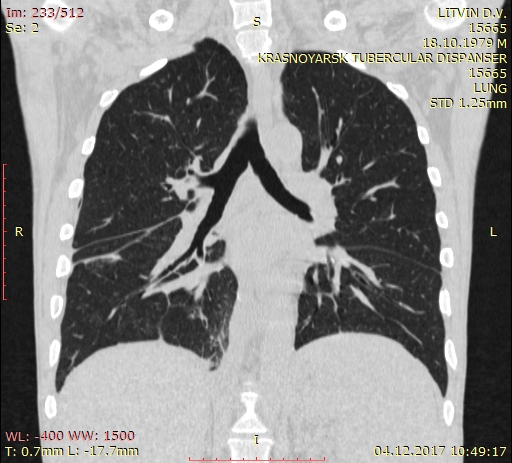 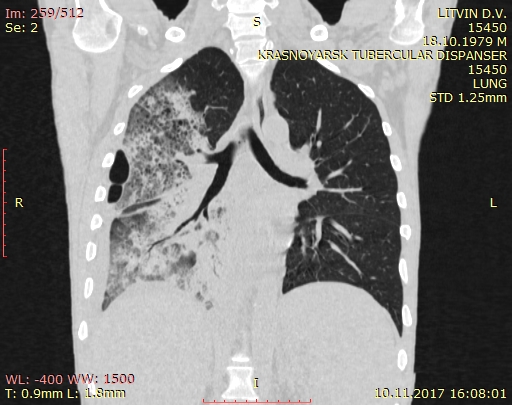 При неспецифическом воспалении легких за это время должно произойти как клиническое улучшение, так и рассасывание рентгенологических изменений.
	При туберкулезе легких, не смотря на возможное клиническое улучшение, рентгенологическая картина, как правило, остается стабильной.
	Если и после этого нет возможности установить природу заболевания, то необходимо решить вопрос о гистологической верификации диагноза.
Назначение пробной противотуберкулезной терапии в настоящее время запрещено!!!
ДИФФЕРЕНЦИАЛЬНАЯ ДИАГНОСТИКА ОЧАГОВОГО ТУБЕРКУЛЕЗА
МЕЛКИЕ ОЧАГОВЫЕ ТЕНИ (до 3 мм)
НА КОМПЬЮТЕРНОЙ ТОМОГРАММЕ

ВНУТРИЛЕГОЧНЫЕ ЛИМФАТИЧЕСКИЕ УЗЛЫ

Выявляются в 30% случаев,
что является нормальной рентгенкартиной.
Они мелкие овальной, треугольной формы, видно листки плевры.
В 80% случаев расположены в нижних отделах.
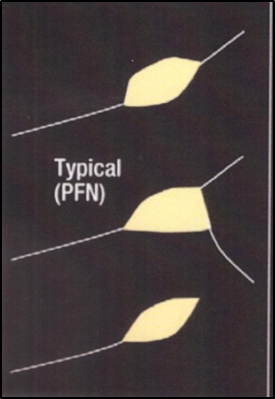 ДИФФЕРЕНЦИАЛЬНАЯ ДИАГНОСТИКА ОЧАГОВОГО ТУБЕРКУЛЕЗА
МЕЛКИЕ ОЧАГОВЫЕ ТЕНИ (до 3 мм) НА КОМПЬЮТЕРНОЙ ТОМОГРАММЕ

	2. ПАТОЛОГИЧЕСКИЕ ОЧАГИ

ВЕРОЯТНОСТЬ РАКА У ОЧАГА МЕНЕЕ 4 ММ СОСТАВЛЯЕТ 1%
	Поэтому их принято наблюдать в динамике:
Очаги от 4 до 6 мм рентгенконтроль через 6-12 месяцев
Очаги от 6 до 8 мм рентгенконтроль через 6 месяцев
Очаги от 8 до 10 мм рентгенконтроль через 3 месяца
РАК  ЛЕГКОГО
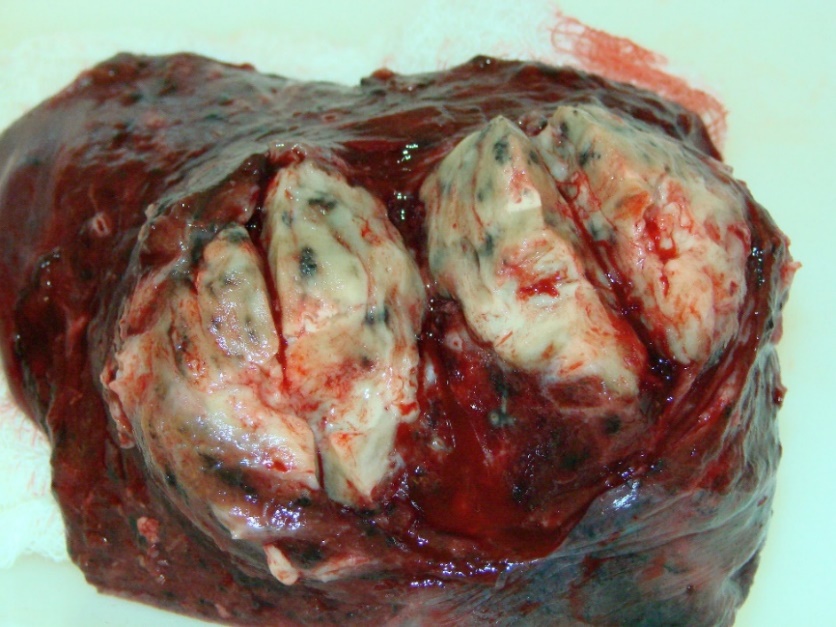 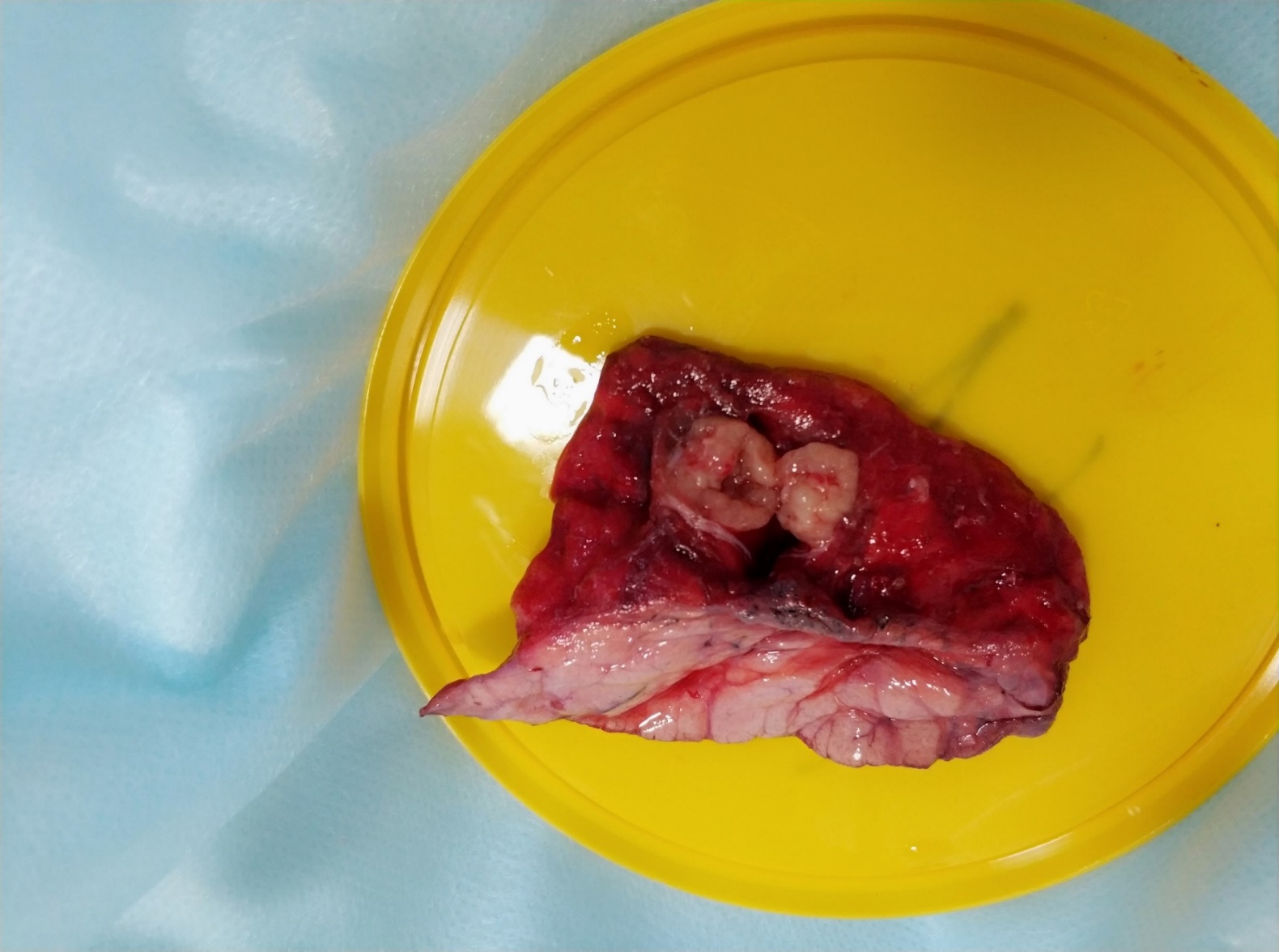 Так как рак легкого это заболевание, угрожающее жизни больного, а наиболее эффективным способом его лечения хирургический, исход которого в первую очередь зависит от стадии заболевания, то требования к диагностике рака легкого более высокие.
	В первую очередь диагностика должна проводится как можно в более сжатые сроки.
	Второе обязательное условие - гистологическая верификация диагноза.
	Поэтому, все больные с подозрением на рак легкого должны обследоваться только в тех учреждениях, где имеются отделения торакальной хирургии.
КЛИНИКО-АНАТОМИЧЕСКАЯ КЛАССИФИКАЦИЯ РАКА  ЛЕГКОГО
(Трахтенберг А.Х., Чиссов В.И., 2000)
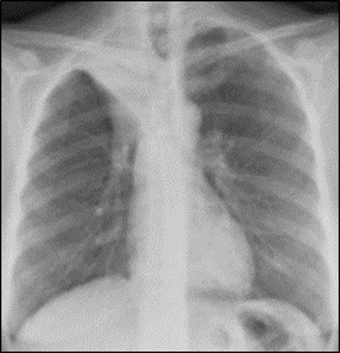 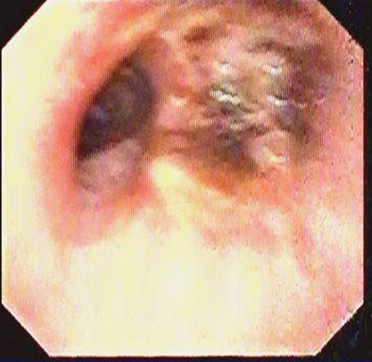 ЦЕНТРАЛЬНАЯ ФОРМА: 
опухоль субсегментарного, сегментарного, долевого, главного бронха
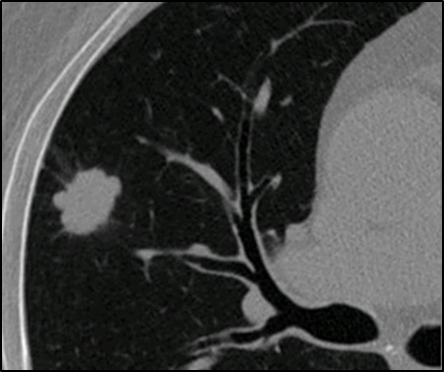 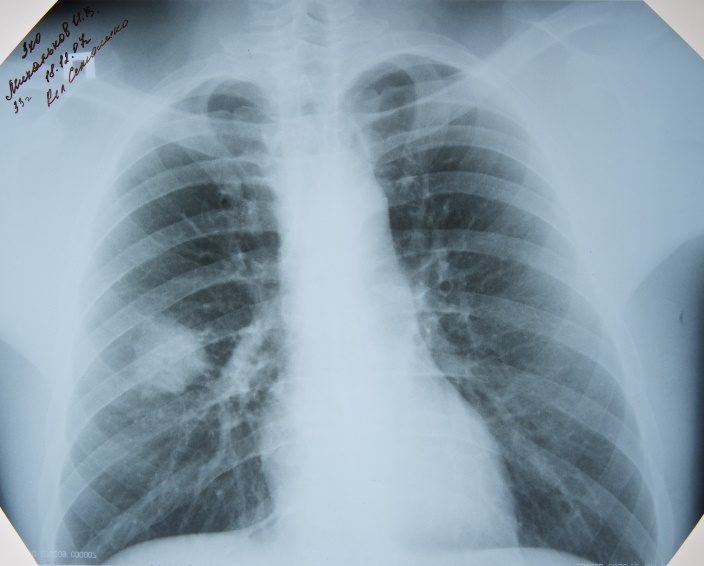 II. ПЕРИФЕРИЧЕСКАЯ ФОРМА: опухоль паренхимы легкого
МЕТАСТАЗЫ ОПУХОЛИ ЛЕГКОГО В ГОЛОВНОЙ МОЗГ, ЛОКТЕВУЮ КОСТЬ И РЕБРО
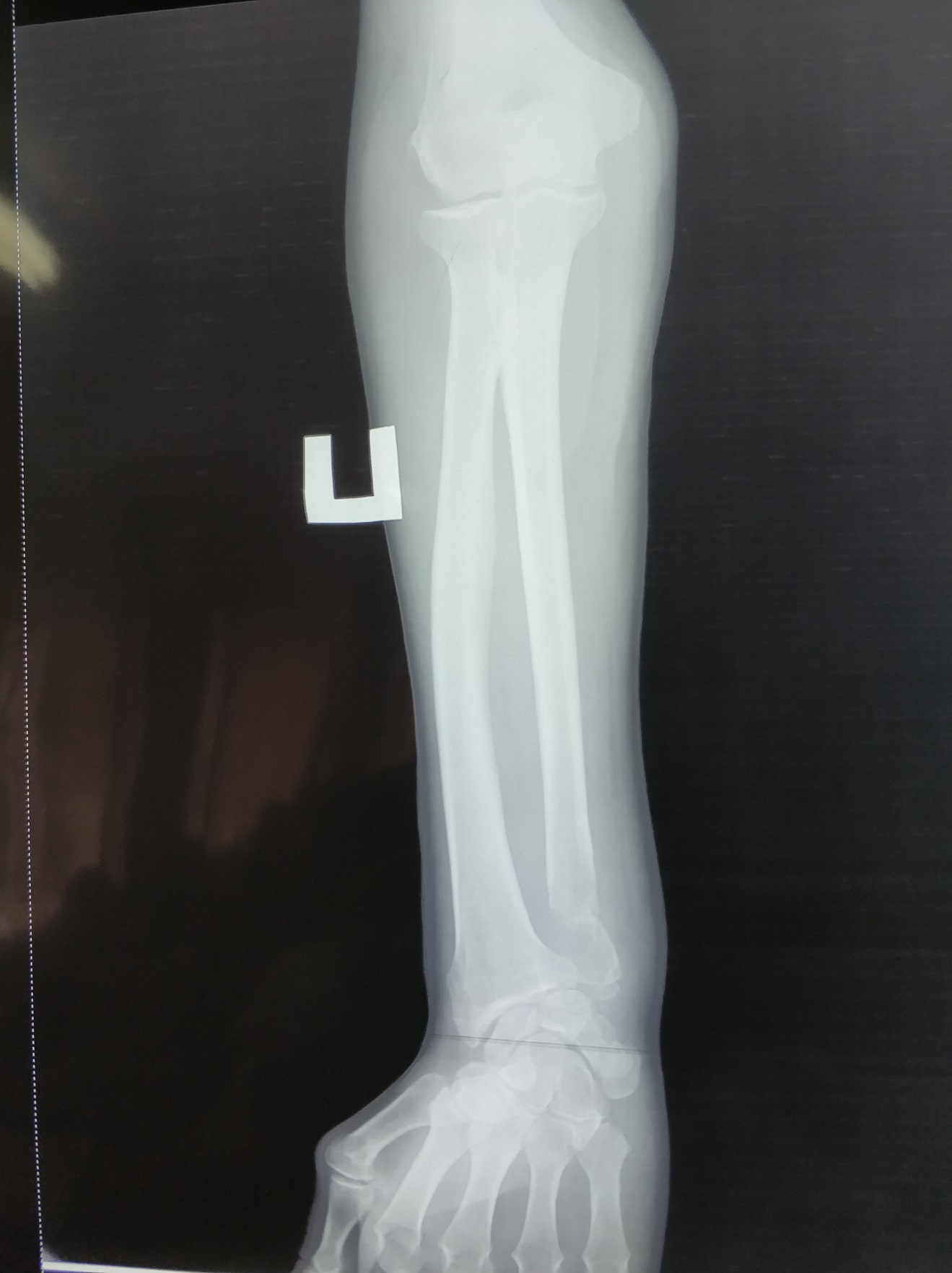 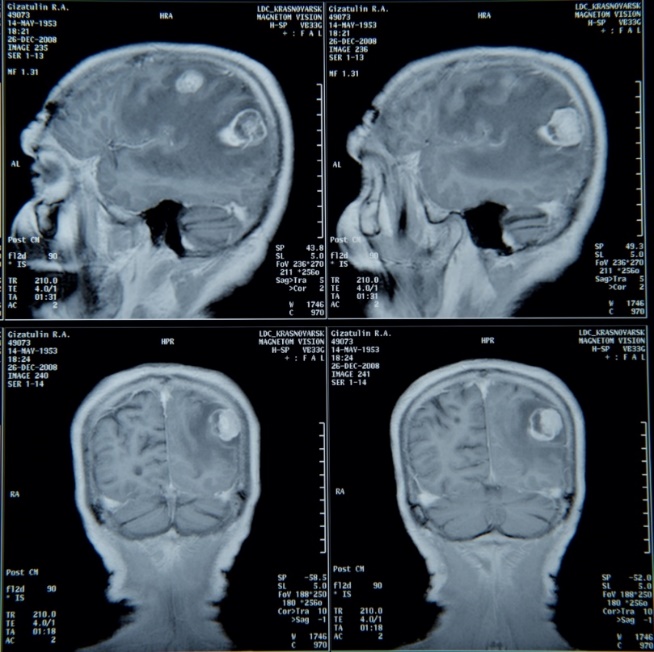 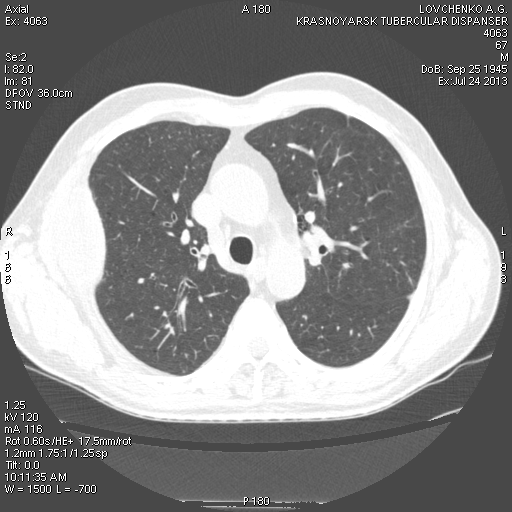 Симптоматика рака легких в первую очередь зависит от стадии заболевания и формы опухоли (центральный или периферический рак).
	Выраженные клинические проявления при опухолевом процессе характерны для запущенной стадии заболевания.
	Сходная клиническая картина характерна для распространенных туберкулезных процессов, но они, как правило сопровождаются бактериовыделением.
	Для поздних стадий рака легкого характерно метастазирование опухоли в другие органы.
	Наличие такого метастатического поражения так же облегчает диагностику заболевания.
РАК ЛЕГКОГО
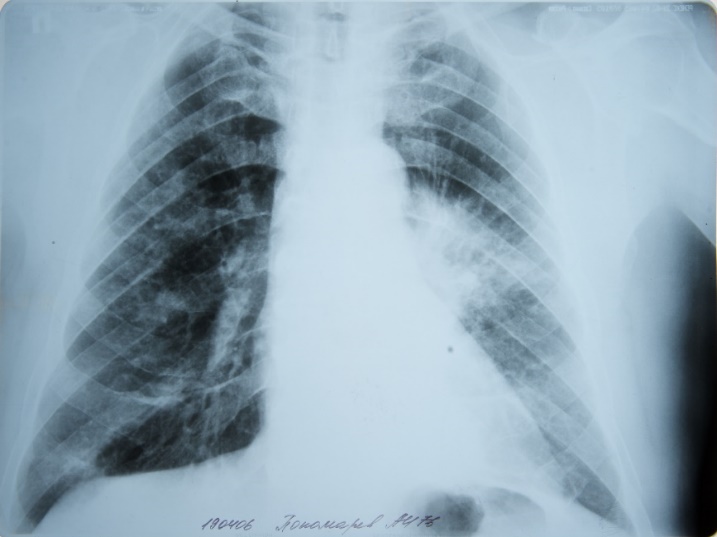 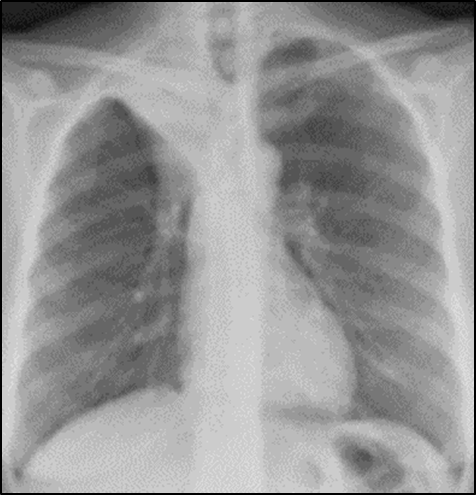 ИНФИЛЬТРАТ
АТЕЛЕКТАЗ
РАК ЛЕГКОГО
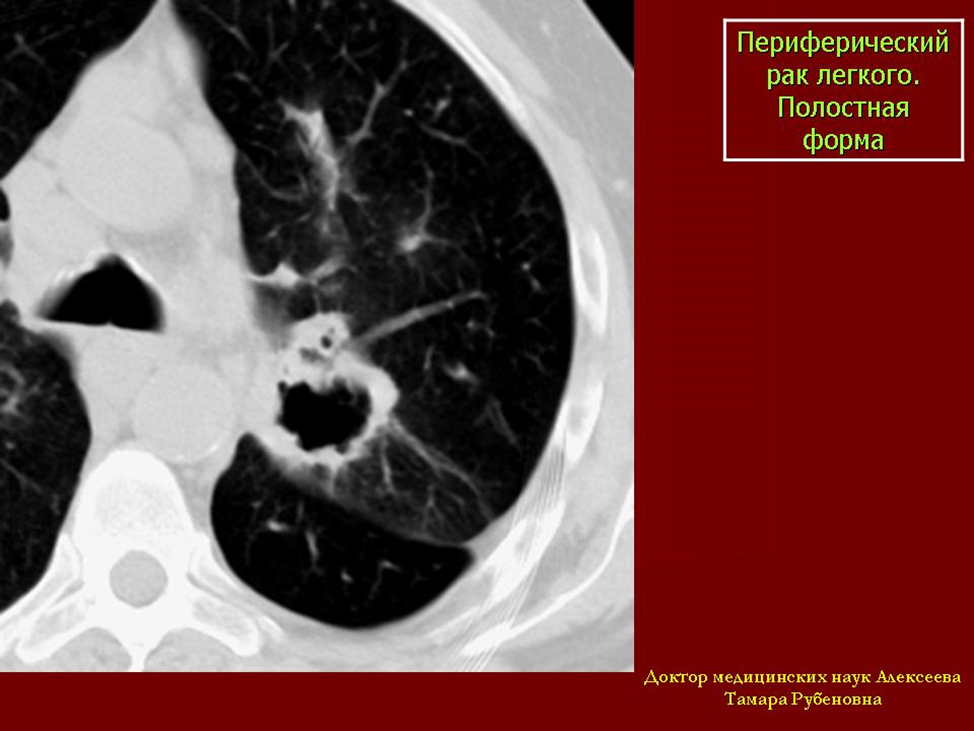 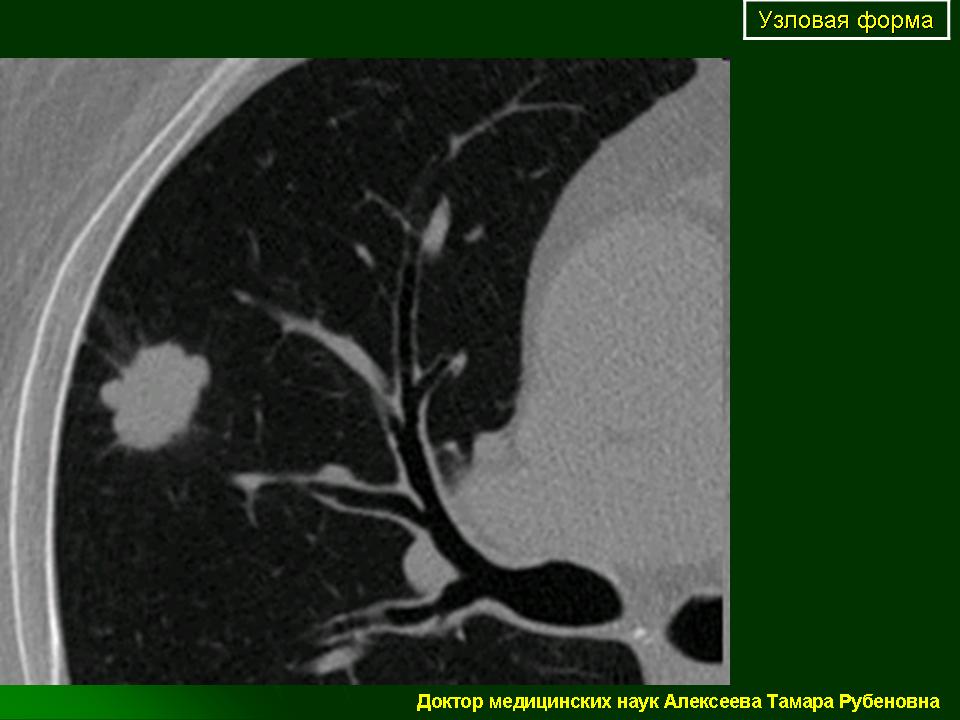 ПОЛОСТЬ
ОКРУГЛОЕ ОБРАЗОВАНИЕ
АТЕЛЕКТАЗ ЛЕГКОГО
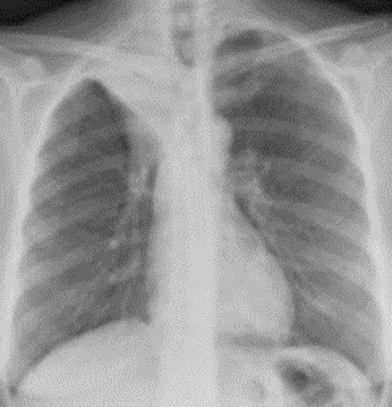 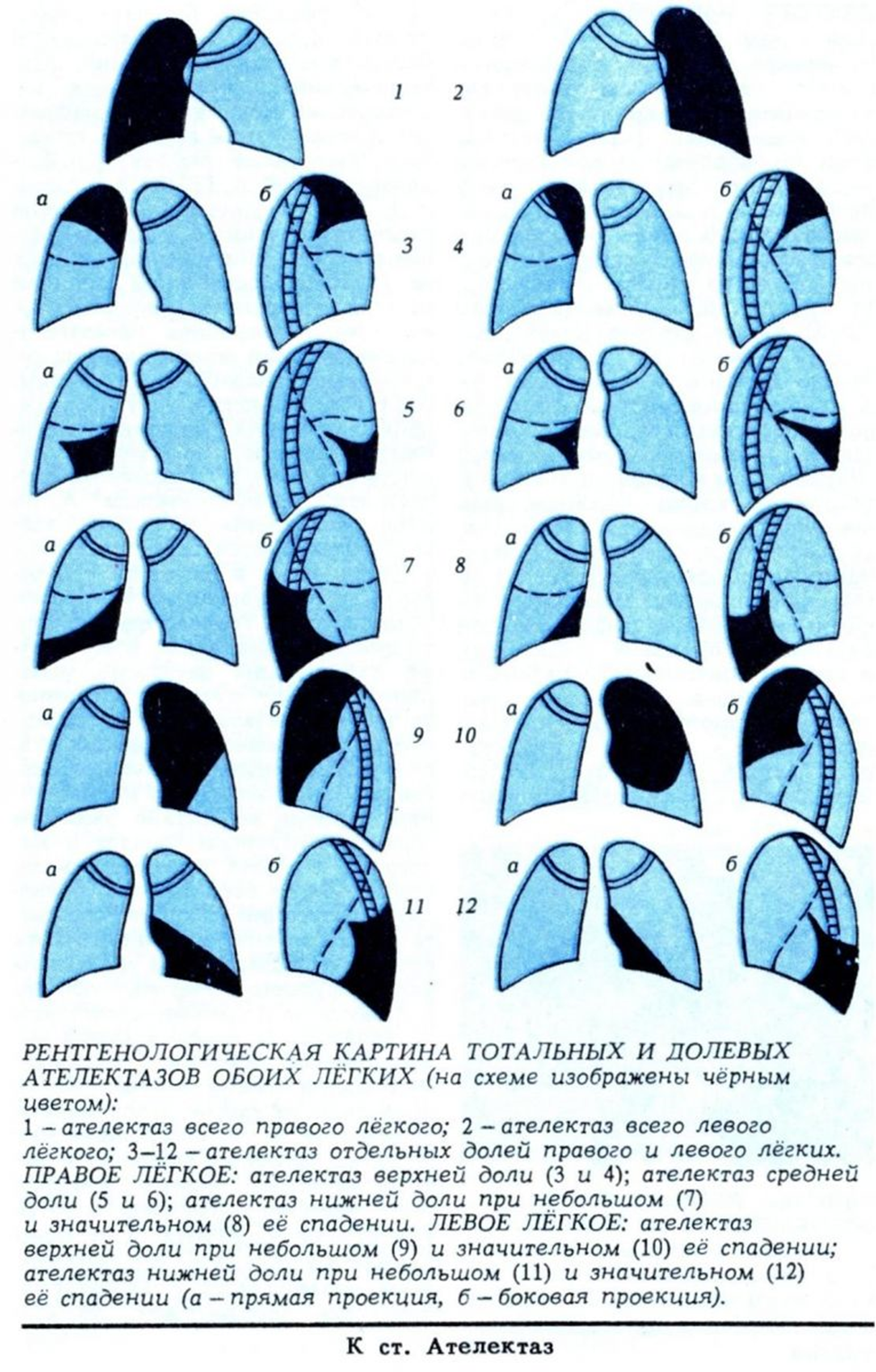 Рентгенологические симптомы ателектаза:
- гомогенного интенсивного затемнения отдельного участка легкого с четкими границами;
- подъемом диафрагмы на соответствующей стороне;
- смещения средостения в сторону ателектаза.
АТЕЛЕКТАЗ ЛЕГКОГО
Рентгенкартина ателектаза характерна для центрального рака легкого,
туберкулеза бронха, цирротического туберкулеза.
Этиология заболевания устанавливается при бронхоскопии с обязательной
гистологической верификацией диагноза.
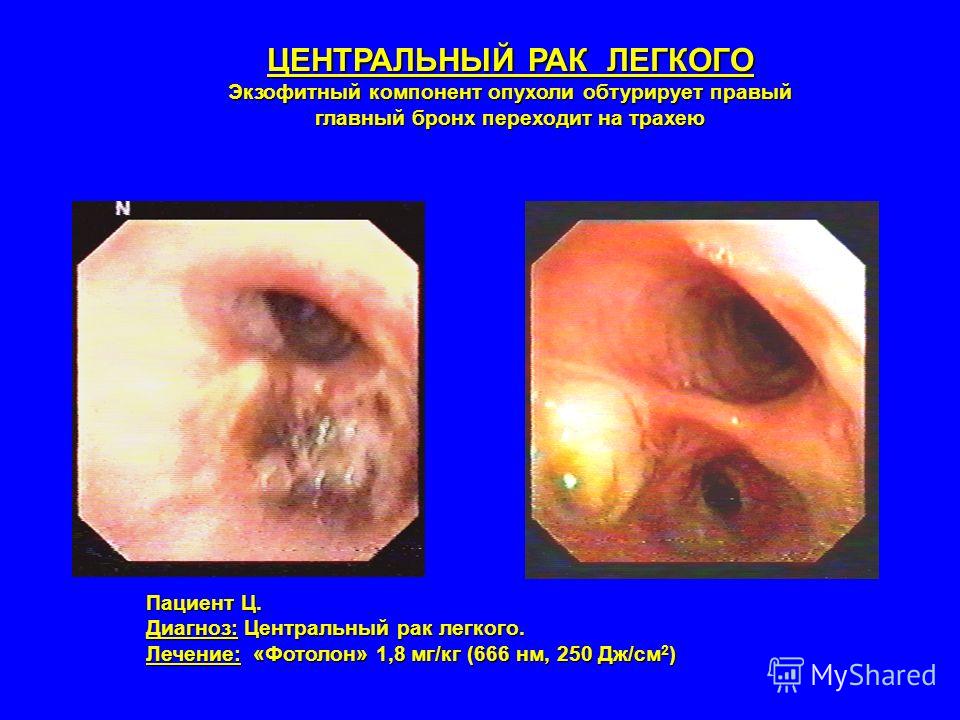 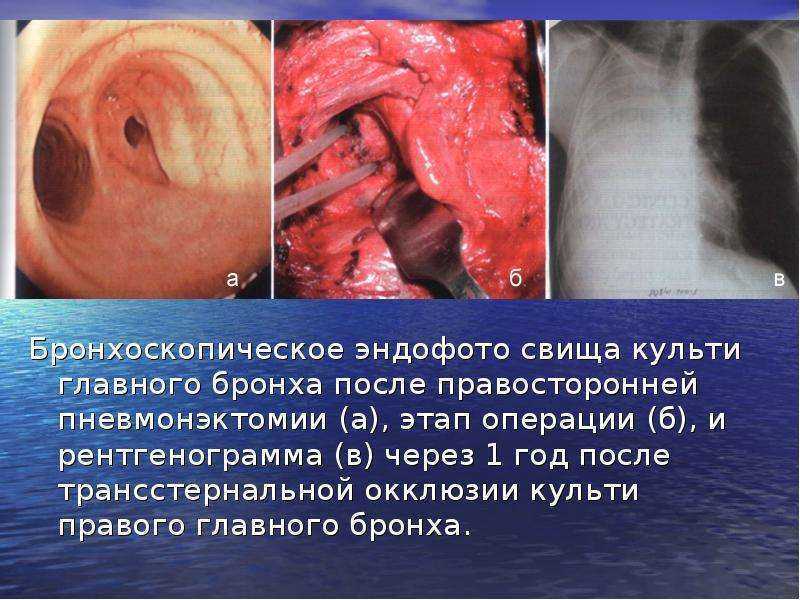 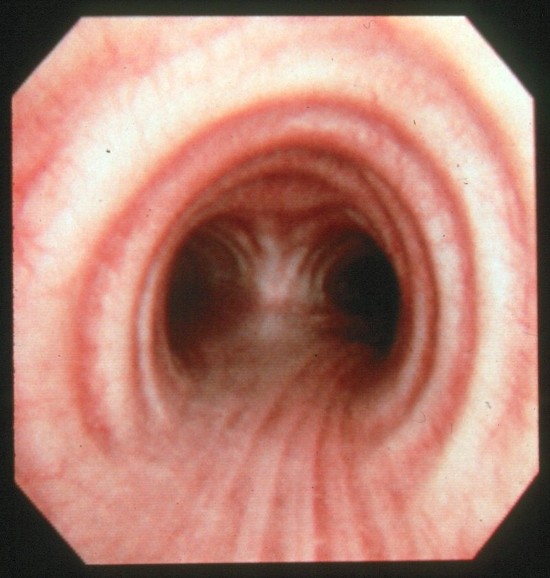 Просвет главных бронхов не изменен
Рубцовый стеноз правого главного бронха
Центральный рак правого главного бронха
ПЕРИФЕРИЧЕКИЙ РАК ЛЕГКОГО
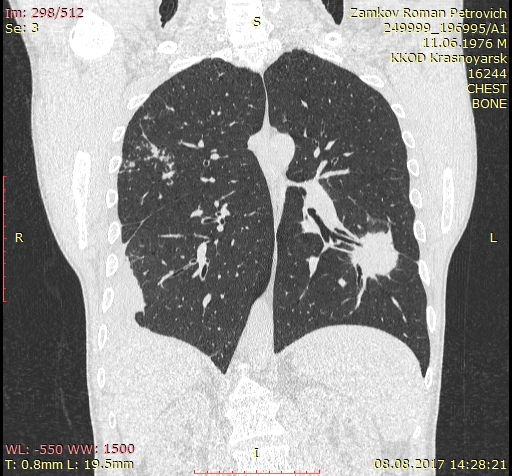 На ранних стадиях (1-2 стадии):
1. Клиническая картина отсутствует
2. Лабораторные анализы в пределах нормы
3. Бронхоскопическая картина без патологических проявлений
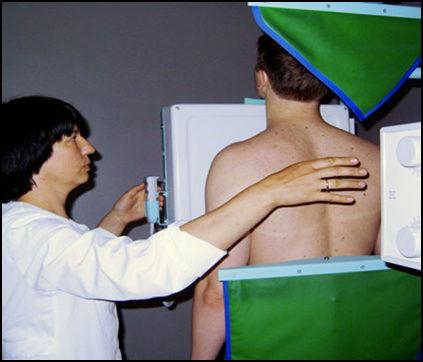 На  этой  стадии  рак  легкого  выявляется  во  время профилактических  флюорографических  осмотров
ПЕРИФЕРИЧЕКИЙ РАК ЛЕГКОГО
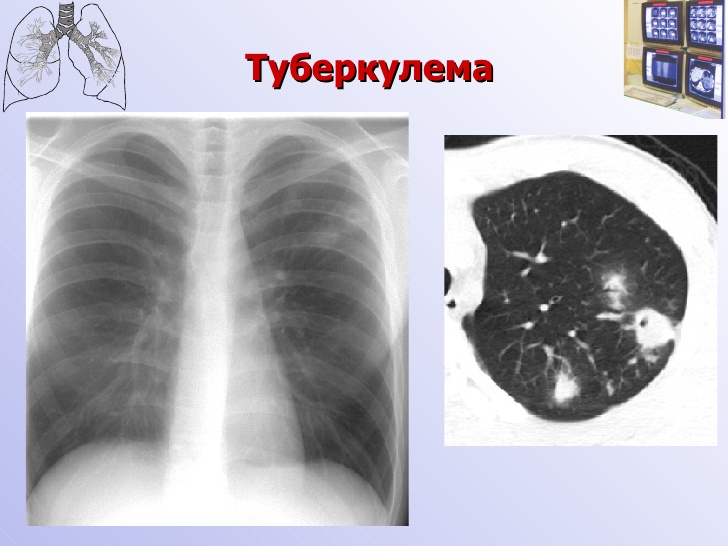 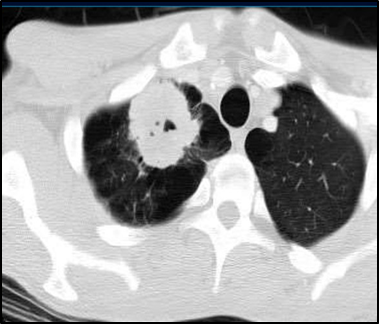 ТУБЕРКУЛОМА
РАК ЛЕГКОГО
ПЕРИФЕРИЧЕКИЙ РАК ЛЕГКОГО
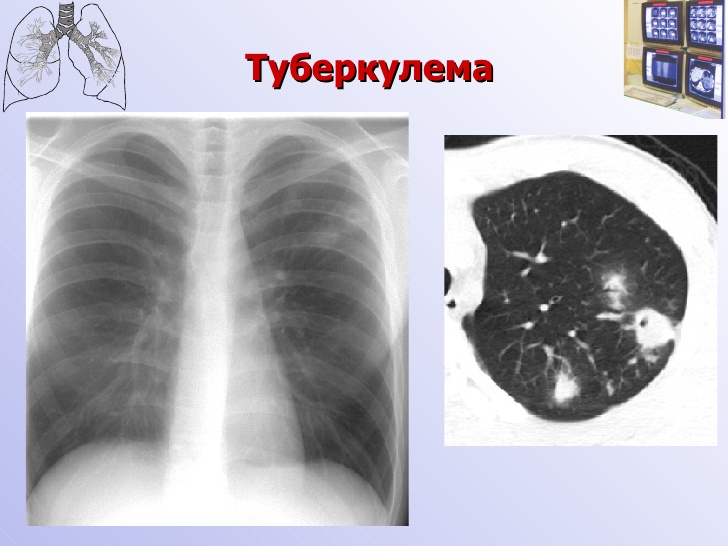 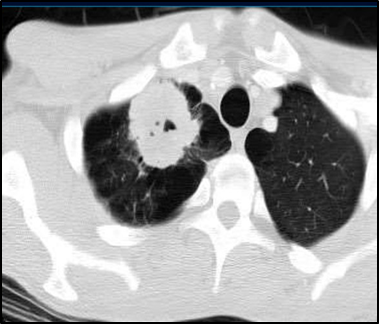 ТУБЕРКУЛОМА
РАК ЛЕГКОГО
ПЕРИФЕРИЧЕКИЙ РАК ЛЕГКОГО
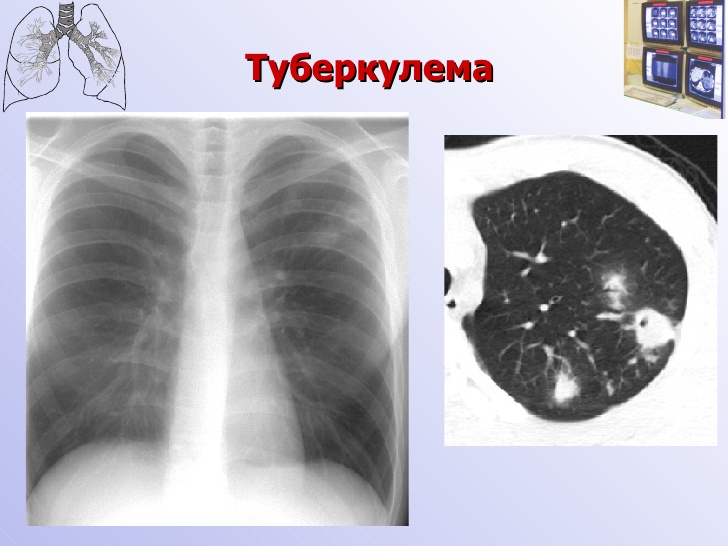 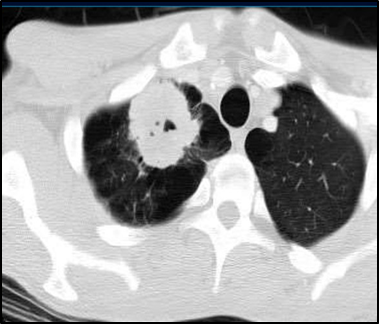 ТУБЕРКУЛОМА
РАК ЛЕГКОГО
ПЕРИФЕРИЧЕКИЙ РАК ЛЕГКОГО
Наличие кальцинатов в опухоли не всегда говорит в пользу туберкулезного заболевания,
так как по данным литературы около 5% опухолей содержат кальцинаты.
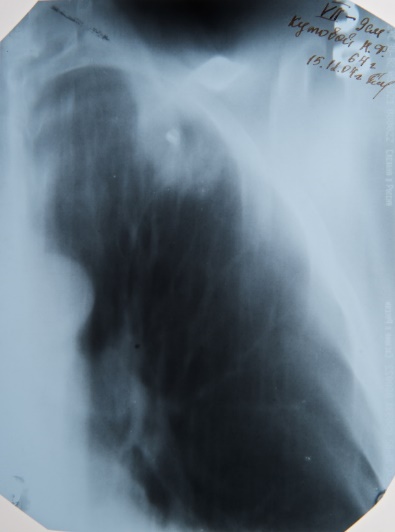 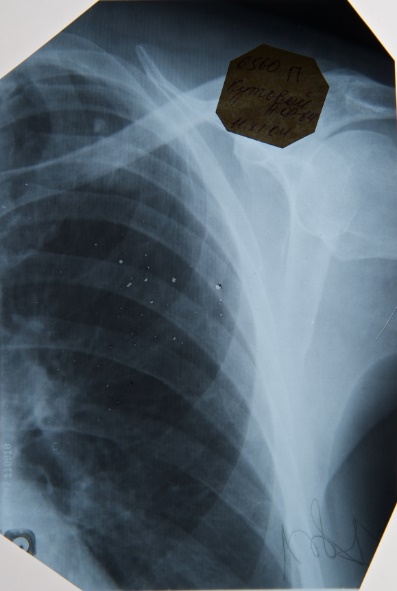 ПЕРИФЕРИЧЕКИЙ РАК ЛЕГКОГО
Выявление МБТ в диагностическом материале облегчает диагностику, но к сожалению, при подобных процессах бактеривыделение наблюдается не очень часто.
При подозрении на рак легкого проведение пробной терапии недопустимо !!!
Если имеется подозрение на рак легкого 
диагноз должен быть всегда гистологически верифицирован !!!
ГАМАРТРОХОНДРОМА ЛЕГКОГО
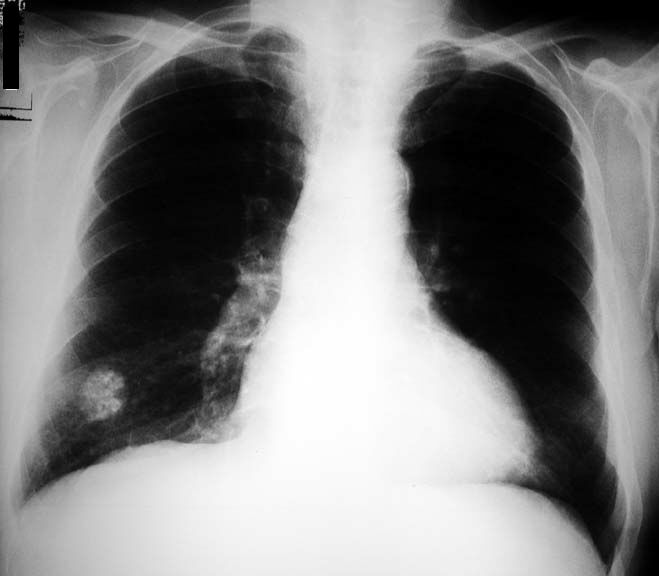 ГАМАРТОХОНДРОМА характеризуется округлой или овальной тенью диаметром 1-2 см и более, очертания ровные или бугристые, наиболее характерный признак наличие известковых включений в виде отдельных зерен. Легочный рисунок обычно не изменен.
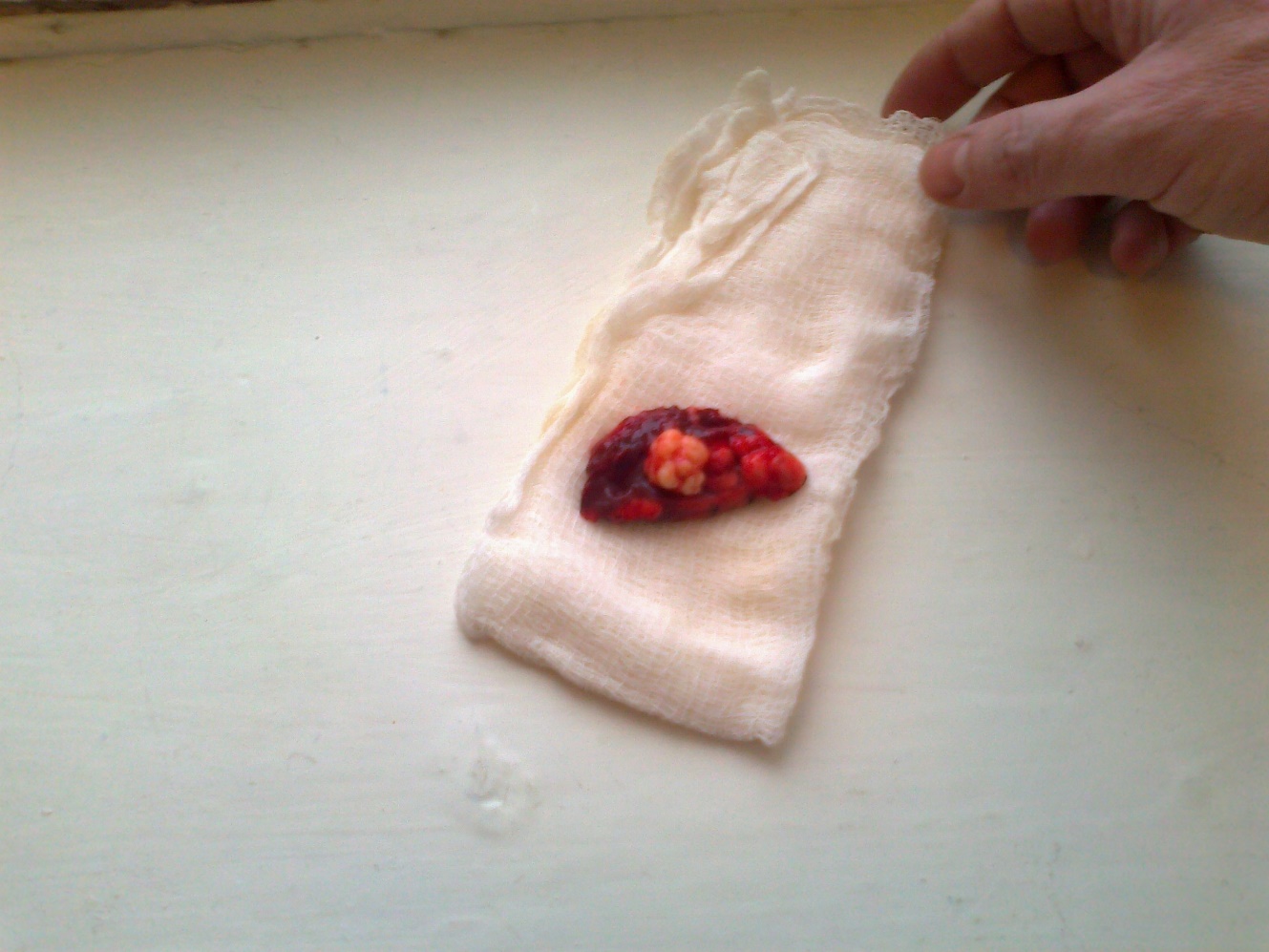 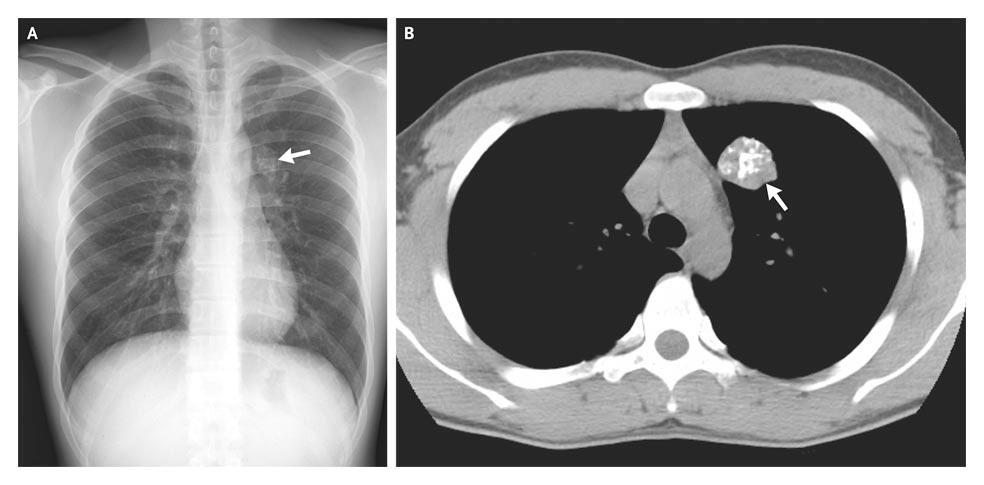 РЕТЕНЦИОННАЯ БРОНХОГЕННАЯ КИСТА
Локализация: чаще в правом легком в переднем сегменте, а так же в средней и нижней долях в глубине легочной ткани.
Протекает бессимптомно, но при значительном увеличении или нагноении появляются боли в груди, одышка, иногда лихорадка.
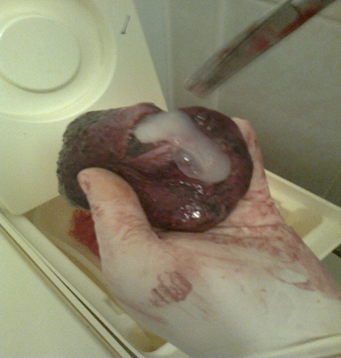 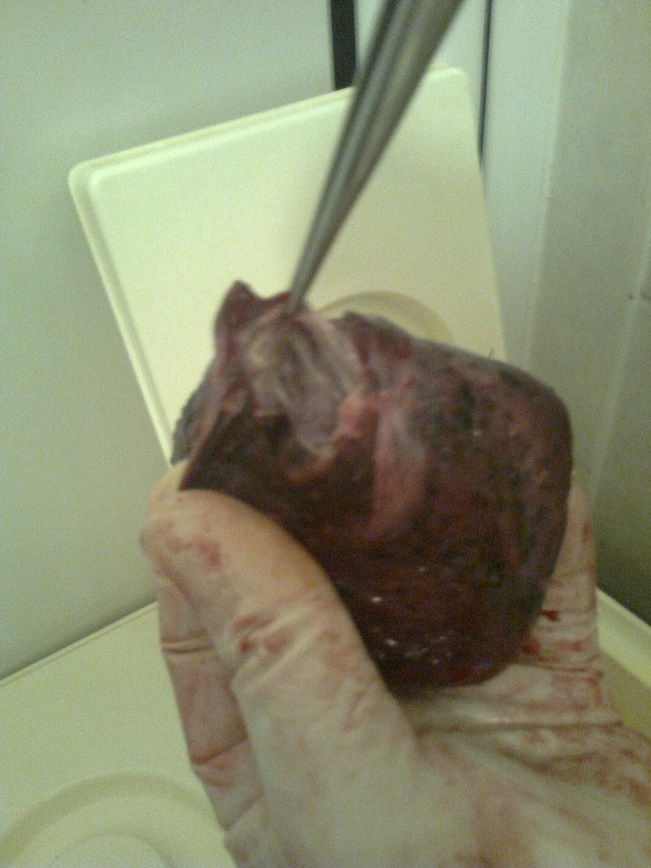 РЕТЕНЦИОННАЯ БРОНХОГЕННАЯ КИСТА
Рентгенологическая картина: обычно структура гомогенная.
Форма – округло-овальная, веретенообразная, грушевидная, одно-двугорбая. Контуры четкие, легочная ткань вокруг не изменена.
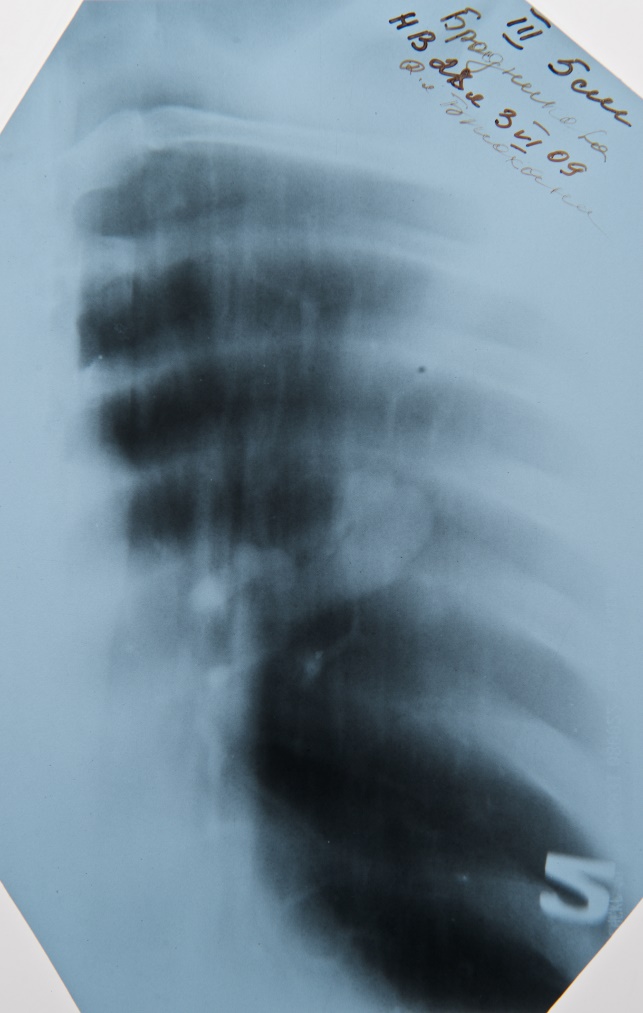 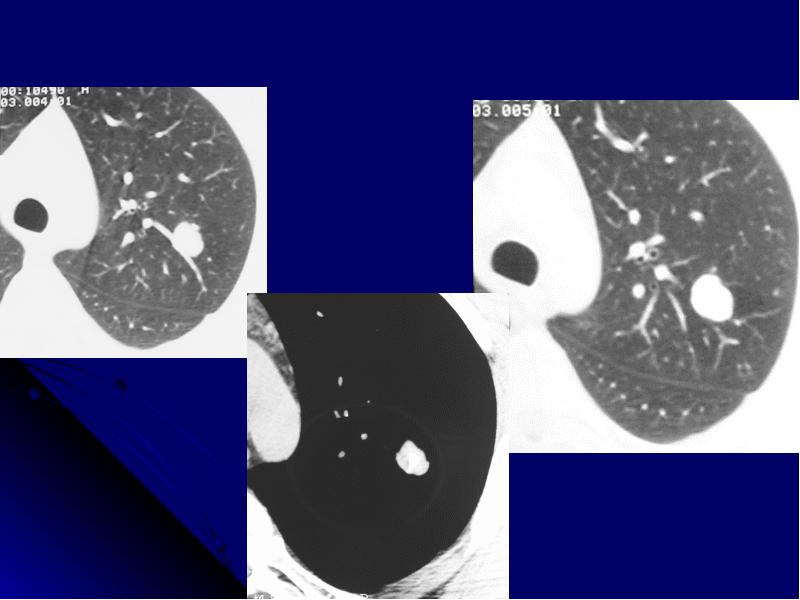 АСПЕРГИЛЛОМА
АСПЕРГИЛЛОМА представляет собой шарообразную массу мицелия (обычно Aspergillus fumigatus) и клеточного детрита, возникающую в уже имеющейся полости лёгкого, когда гриб поселяется в ней.
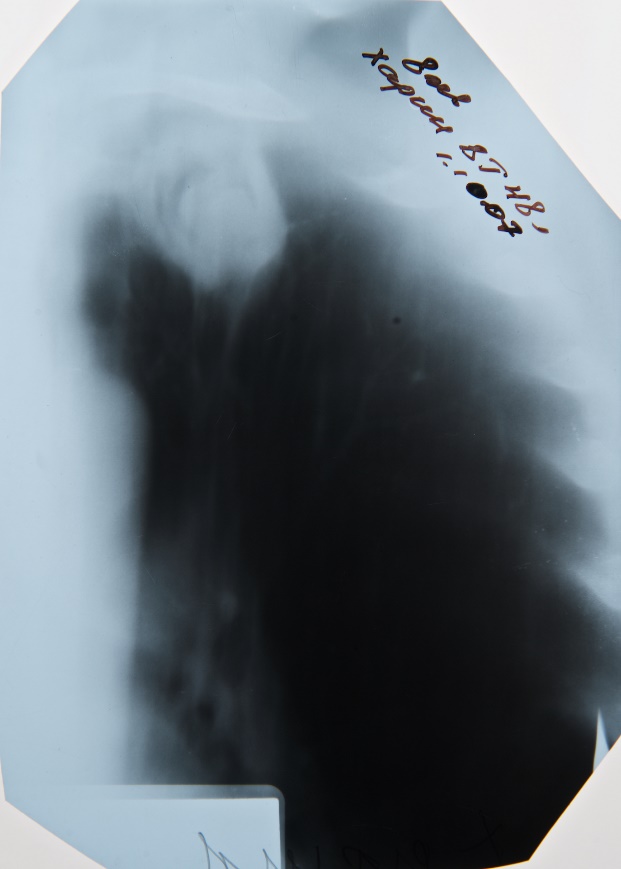 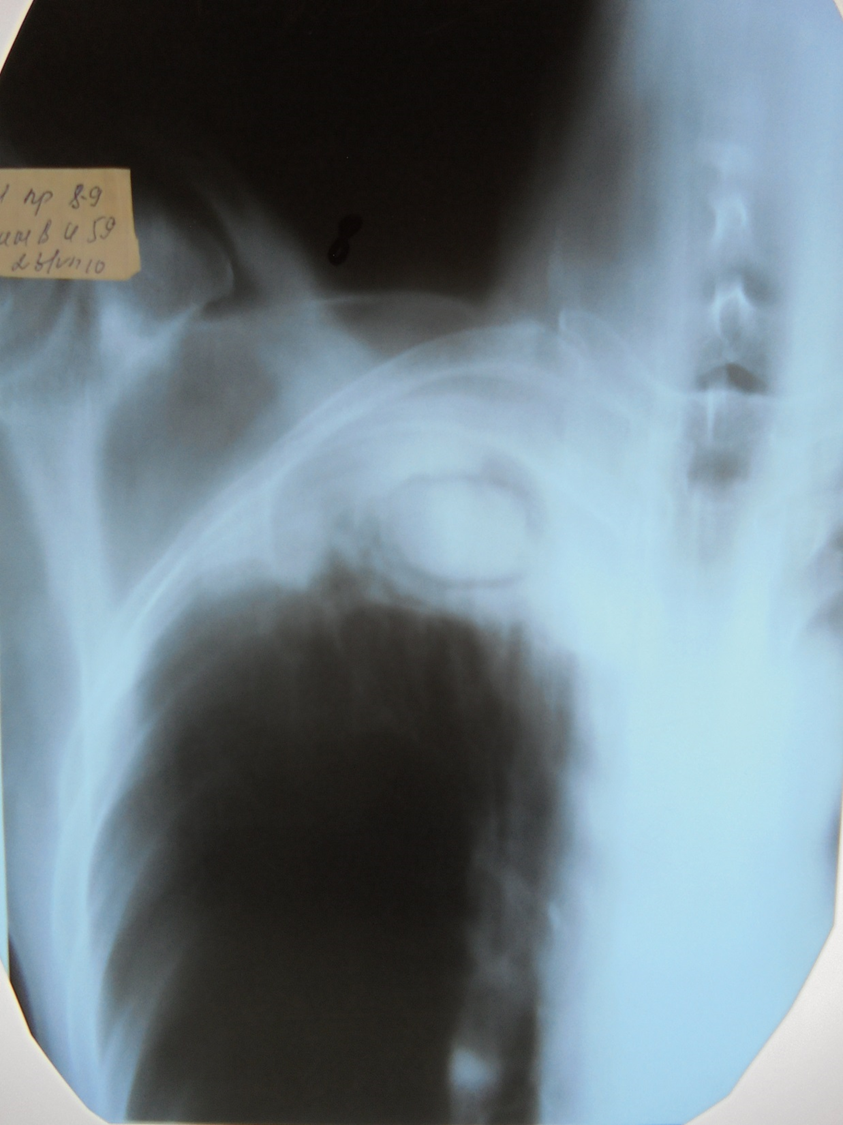 Рентгенологическая картина аспергилломы характеризуется наличием затемнения диаметром 1,5-4,0 см, расположенного внутри кольцевидного просветления (полости), у нижнего его полюса. 
Затемнение имеет однородную структуру и четкие очертания.
С трех сторон оно окружено светлой полоской воздуха.
АСПЕРГИЛЛОМА
ТУБЕРКУЛОМА
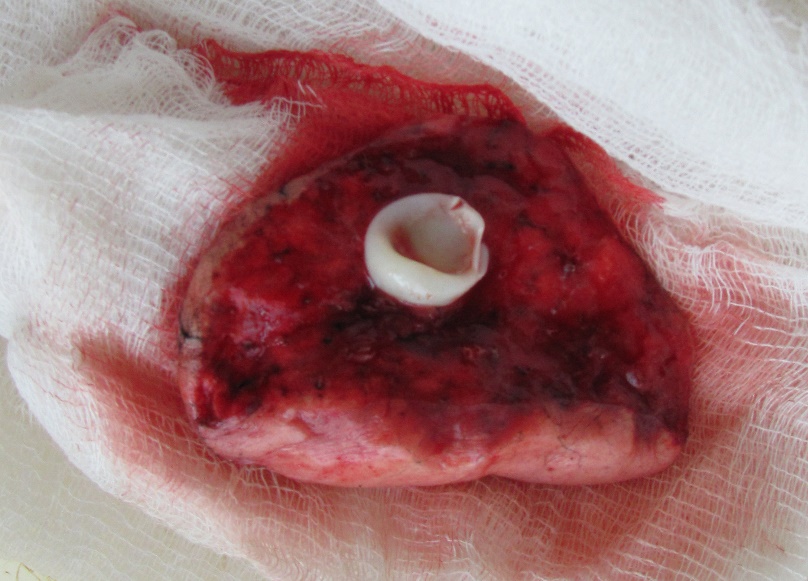 ЭХИНОКОКК ЛЕГКОГО
ЭХИНОКОКК (лат. Echinococcus) — род ленточных червей отряда циклофиллид (Cyclophyllidea). Половозрелые особи паразитируют в кишечнике псовых (собак, волков, шакалов), реже встречаются у кошек.
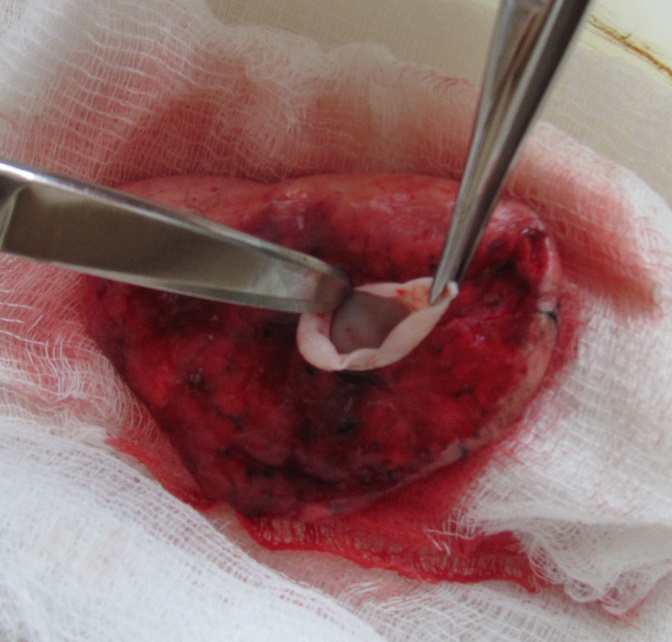 ЭХИНОКОКК ЛЕГКОГО – паразитарная киста (финна). Стенка пузыря состоит из наружной хитиновой и внутренней зародышевой оболочек. Полость заполнена жидкостью.
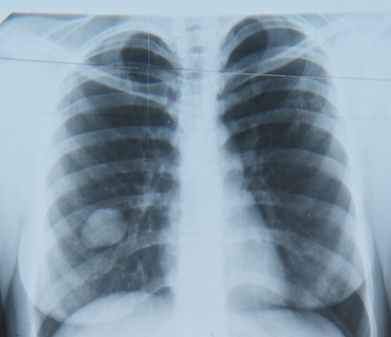 ЭХИНОКОКК ЛЕГКОГО
Рентгенологическая картина характерна для кисты легкого – округлое, гомогенное затемнение легочной ткани с четкими контурами на фоне неизмененной легочной ткани.
Лечение оперативное. При резекции легкого опасно раздавить кисту, в результате чего может произойти обсеменение легочной ткани и распространение заболевания.
ОСТРЫЙ АБСЦЕСС ЛЕГКОГО
АБСЦЕСС  ЛЕГКОГО
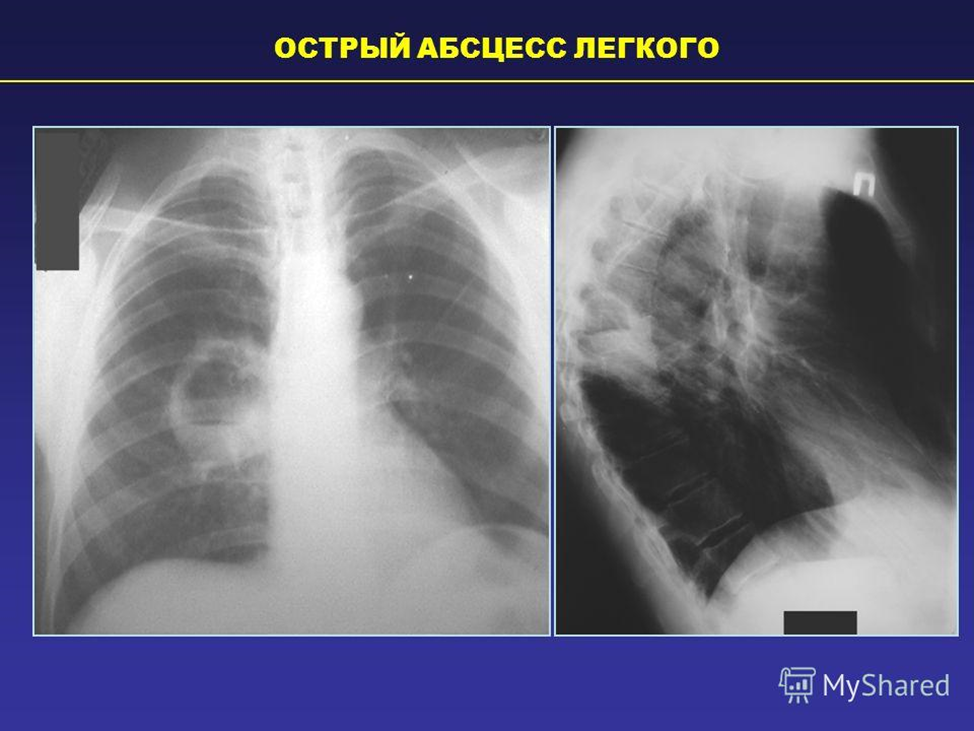 Рентгенологически при остром абсцессе выявляется полость распада с наличием горизонтального уровня жидкости, что редко встречается при туберкулёзе, с широкой полосой затенения вокруг полости, размытым наружным и неровный внутренним контуром, локализацией в средних отделах лёгкого.
Обычно отсутствуют старые очаговые изменения, очаги бронхогенного обсеменения.
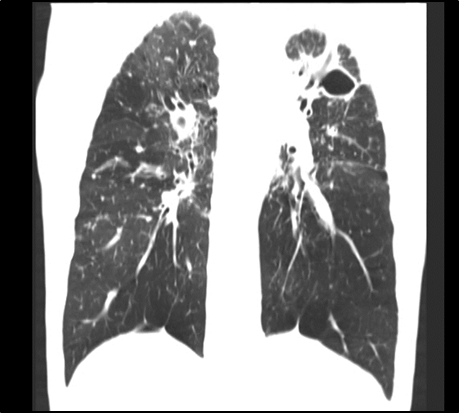 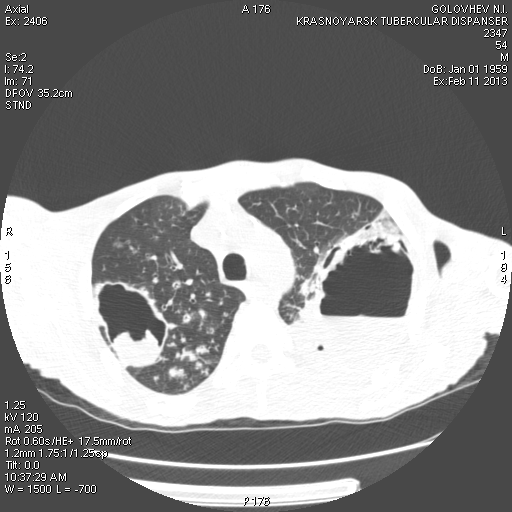 ФИБРОЗНО-КАВЕРНОЗНЫЙ
ТУБЕРКУЛЕЗ
ПОЛОСТНАЯ ФОРМА РАКА
ПОЛОСТНАЯ ФОРМА РАКА ЛЕГКОГО
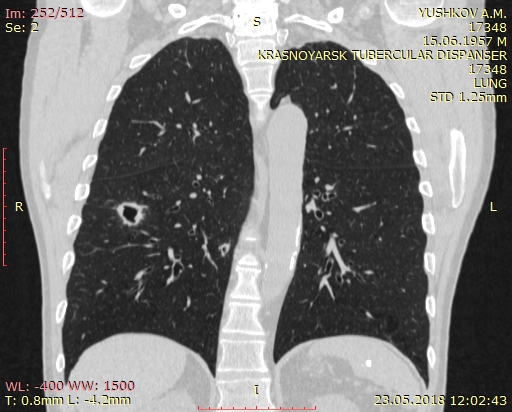 Рентгенологически при полостной форме рака в отличие от туберкулезной каверны при полном распаде опухоли стенка полости сохраняет выраженную толщину, большую у дренирующего бронха (симптом «перстня»), а внутренний контур неровный, бугристый.
«Дорожка» к корню легкого отсутствует, а в корне нередко выявляются увеличенные лимфатические узлы.
Окружающая ткань при раке мало изменена – нет фиброза легочной ткани и бронхогенного обсеменения.
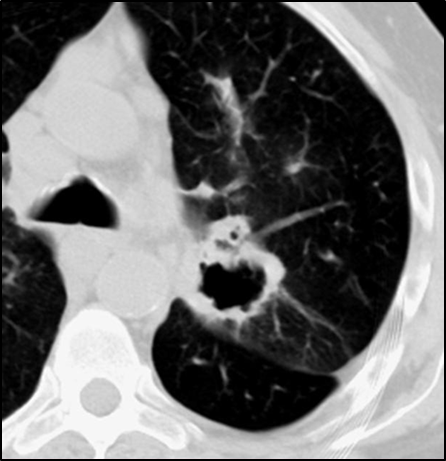 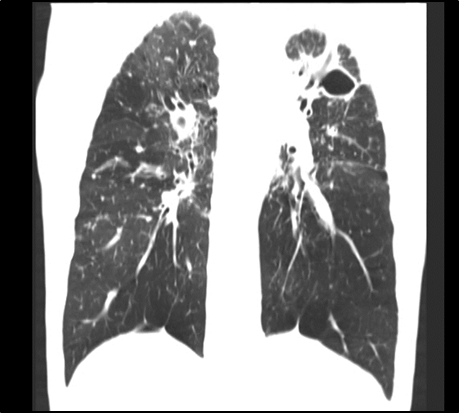 ФИБРОЗНО-КАВЕРНОЗНЫЙ ТУБЕРКУЛЕЗ
БРОНХОЭКТАТИЧЕСКАЯ БОЛЕЗНЬ
ЛЕГКИХ
БРОНХОЭКТАТИЧЕСКАЯ
БОЛЕЗНЬ
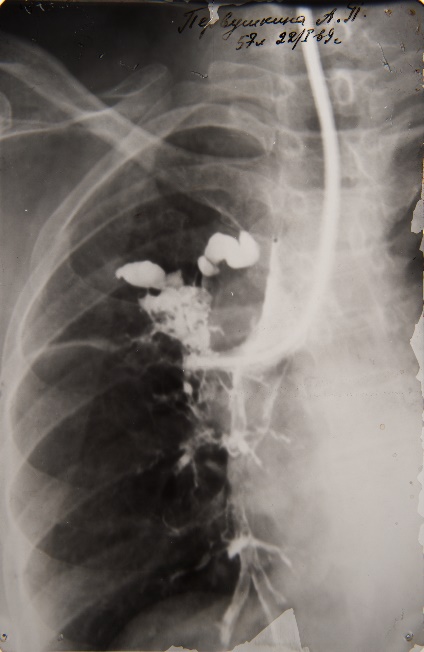 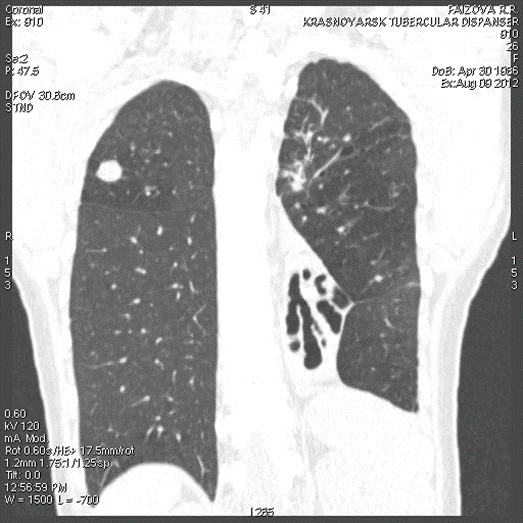 БРОНХОЭКТАТИЧЕСКАЯ БОЛЕЗНЬ представляет собой приобретенное или врождённое заболевание, характеризующееся, как правило, локализованным хроническим нагноительным процессом (гнойным эндобронхитом) в необратимо изменённых (расширенных и деформированных) функционально неполноценных бронхах, преимущественно нижних отделов лёгких.
ФИБРОЗНО-КАВЕРНОЗНЫЙ
ТУБЕРКУЛЕЗ
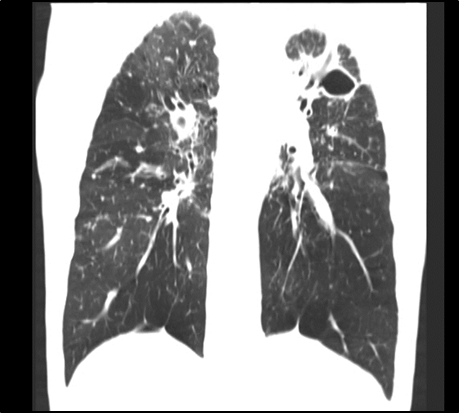 ТУБЕРКУЛЕЗНЫЙ ПЛЕВРИТ
ЛЕВОСТОРОННИЙ ЭКССУДАТИВНЫЙ КОСТОДИАФРАГМАЛЬНЫЙ ПЛЕВРИТ
ДИФФЕРЕНЦИАЛЬНАЯ ДИАГНОСТИКА ТУБЕРКУЛЕЗНОГО ПЛЕВРИТА
Пара- и метапневмонические плевриты
Плевриты при ревматизме и других системных заболеваний соединительной ткани
Сердечной недостаточности
Плеврит травматический
Опухолевые плевриты
Первичная опухоль плевры (мезотелиома)
АЛГОРИТМЫ ДИАГНОСТИКИ ТУБЕРКУЛЕЗНОГО ПЛЕВРИТА
Микробиологическое исследование: (двух образцов мокроты и плевральной жидкости)
	люминесцентная микроскопия
	молекулярно-генетические методы
	культуральные методы (посев на жидкие
	и плотные питательные среды.)
2. Иммунологические пробы (ДИАСКИНТЕСТ).
3. Рентгенологическое исследование (обзорная рентгенография
	грудной клетки, компьютерная томография)
3. Бронхоскопия 
4. Биопсия плевры с торакоскопией
ДЛЯ ТУБЕРКУЛЕЗНОГО ПЛЕВРИТА ХАРАКТЕРНО:

Возраст меньше 40 лет
Экссудат серозный
Количество белка 45-50 г/л
По клеточному составу преобладают лимфоциты.
Возможно обнаружение МБТ
Экссудат не имеет тенденции к накоплению.
ОПЕРАЦИЯ - БИОПСИЯ ПЛЕВРЫ
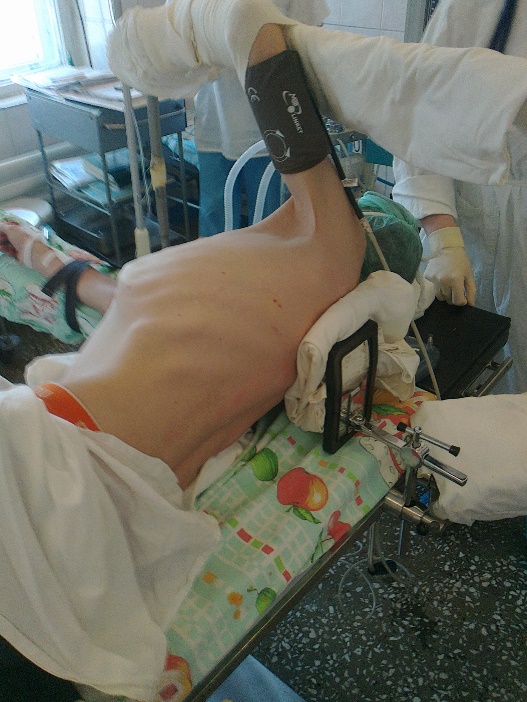 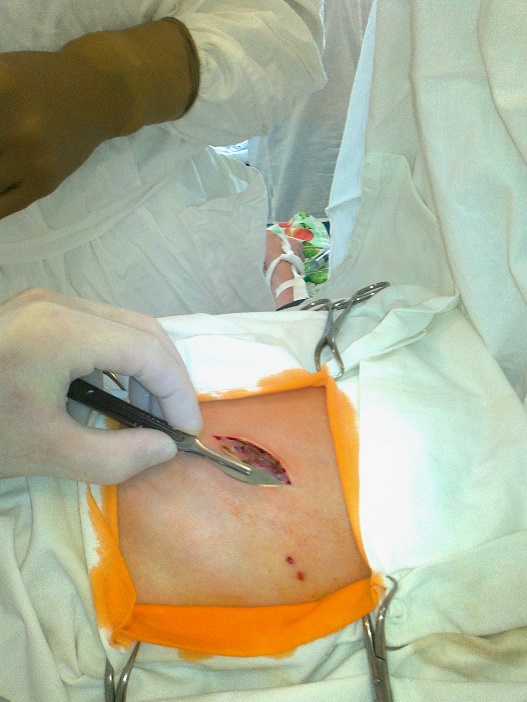 ОПЕРАЦИЯ - БИОПСИЯ ПЛЕВРЫ
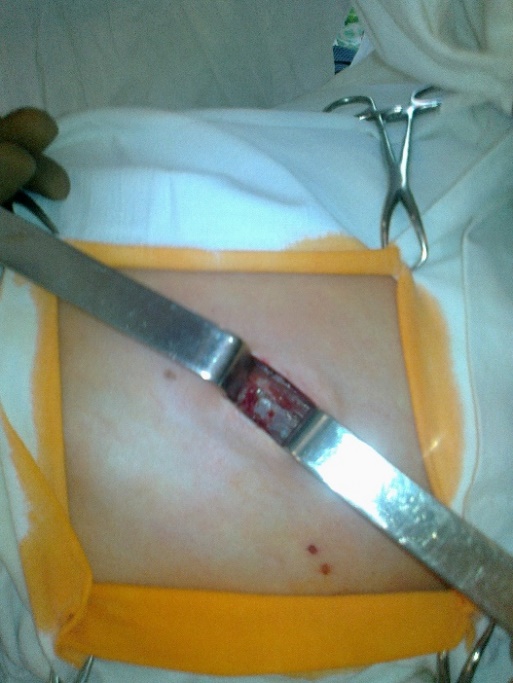 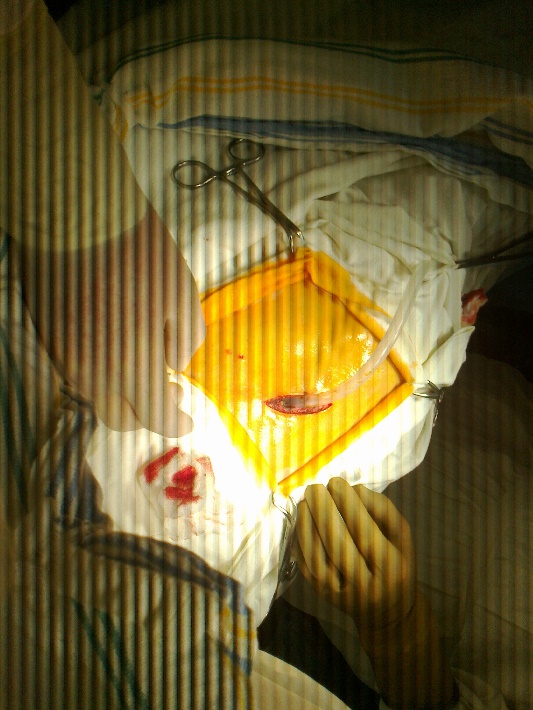 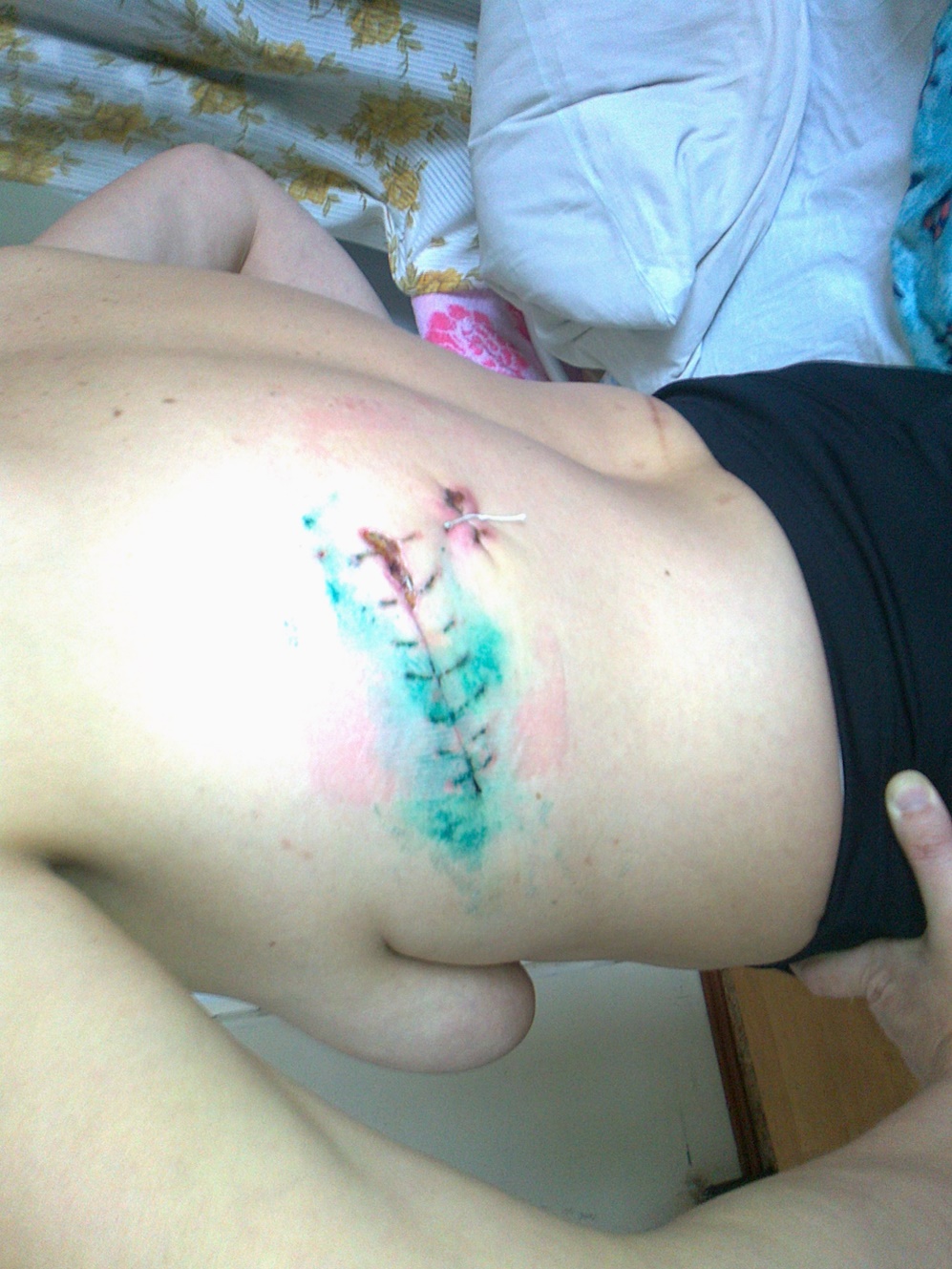 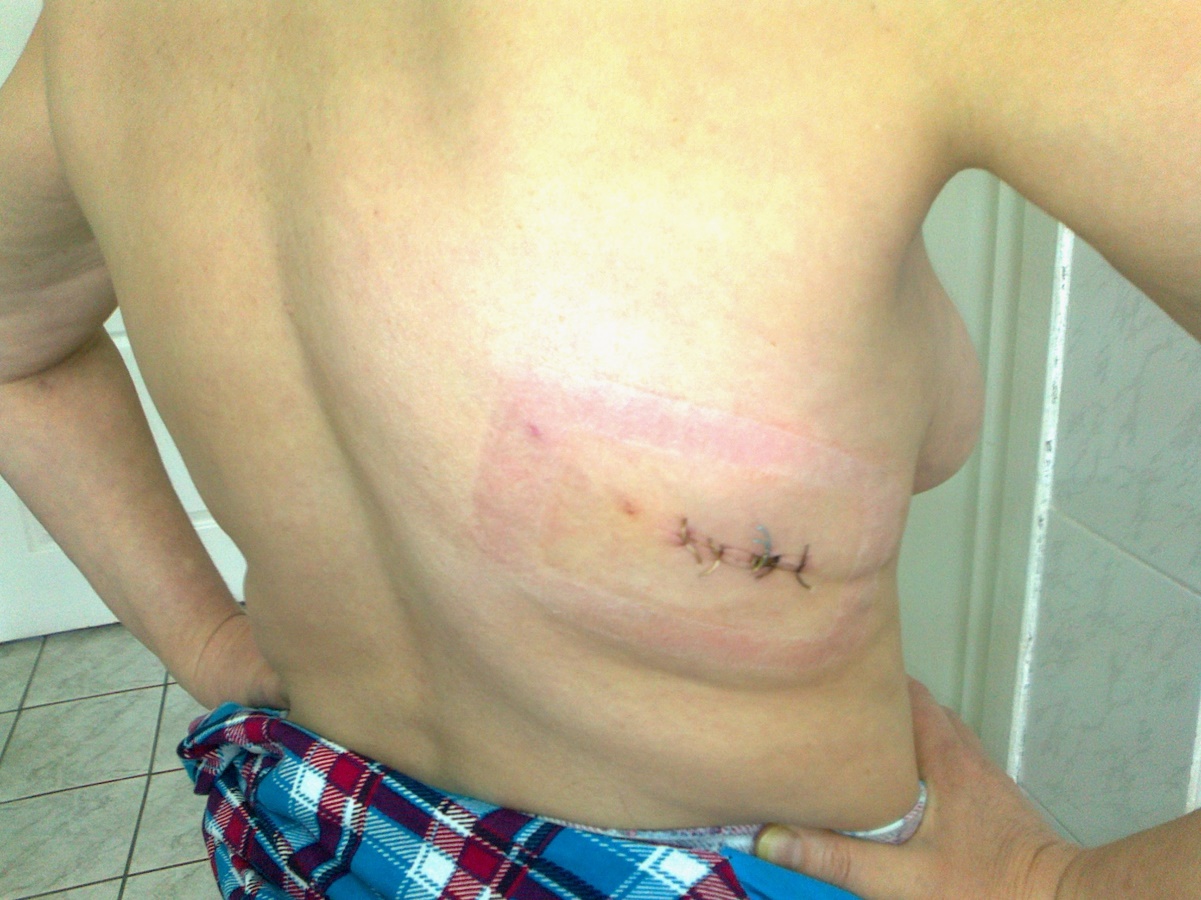 ДИАФРАГМАЛЬНАЯ   ГРЫЖА
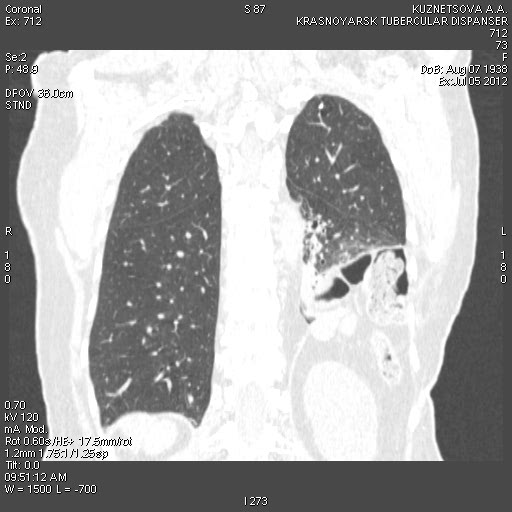 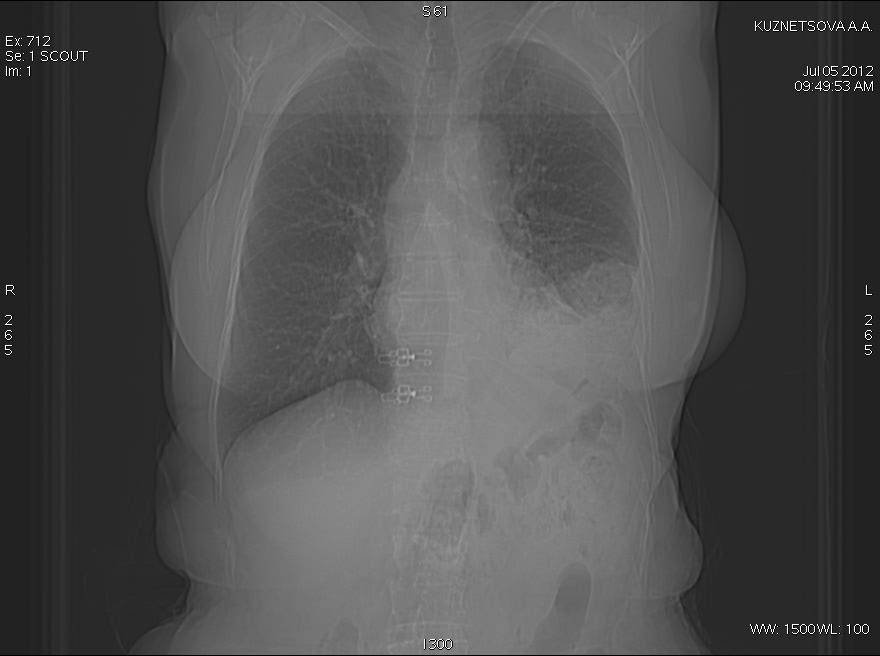 ЦЕЛОМИЧЕСКАЯ   КИСТА   ПЕРИКАРДА
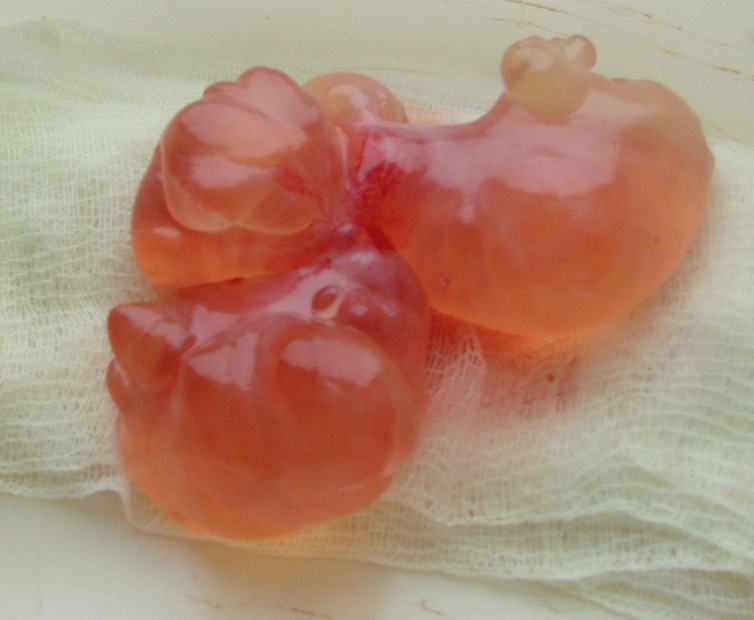 Таким  образом  дифференциальная  диагностика  заболеваний  легких нередко  представляет  большие  трудности.
В  диагностике  заболеваний  необходимо  отдавать  предпочтение достоверным  методам,  которыми  являются  гистологическая верификация  диагноза  и  выявление  специфических  проявлений заболевания.


Перед  Вами,  как  работниками  первого  звена  оказания  медицинской помощи  не  стоит  задача  во  что  быто  ни  стало  диагностировать  эти заболевания.
ВАША   ЗАДАЧА !!!

 своевременно  заподозрить  наличие  данного заболевания  и  направить  пациента  для  дальнейшей диагностики  и  лечения  в  вышестоящее  лечебное учреждение.
Благодарю за внимание